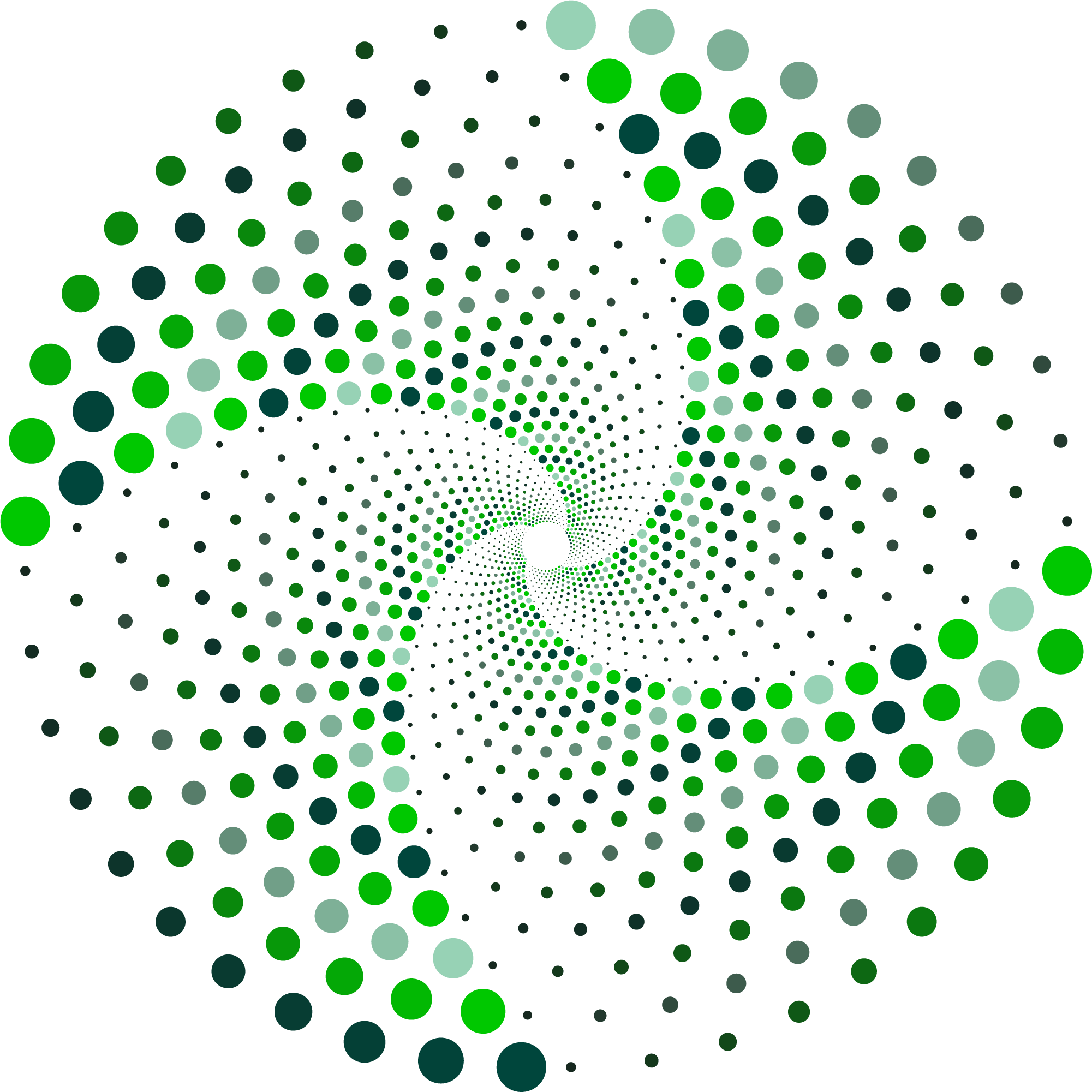 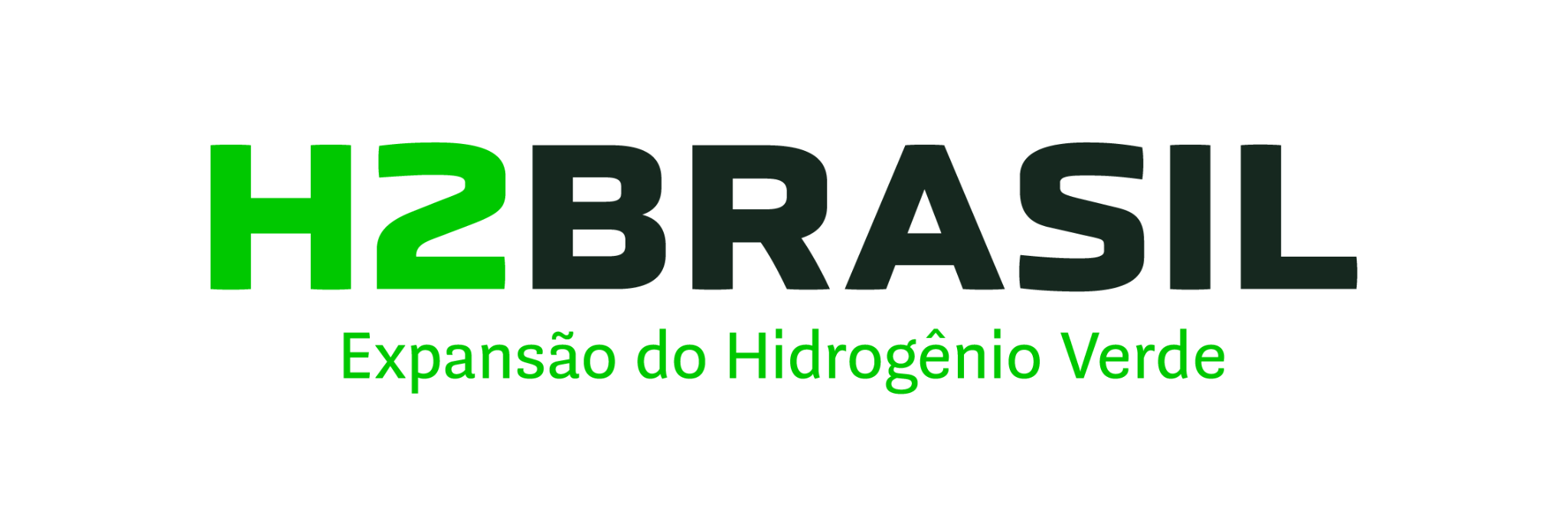 Projeto H2Brasil 
Expansão do Hidrogênio Verde no Brasil
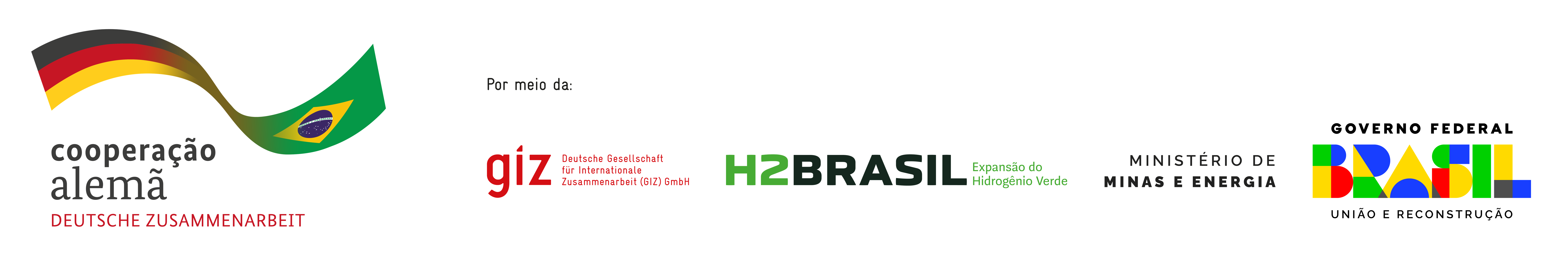 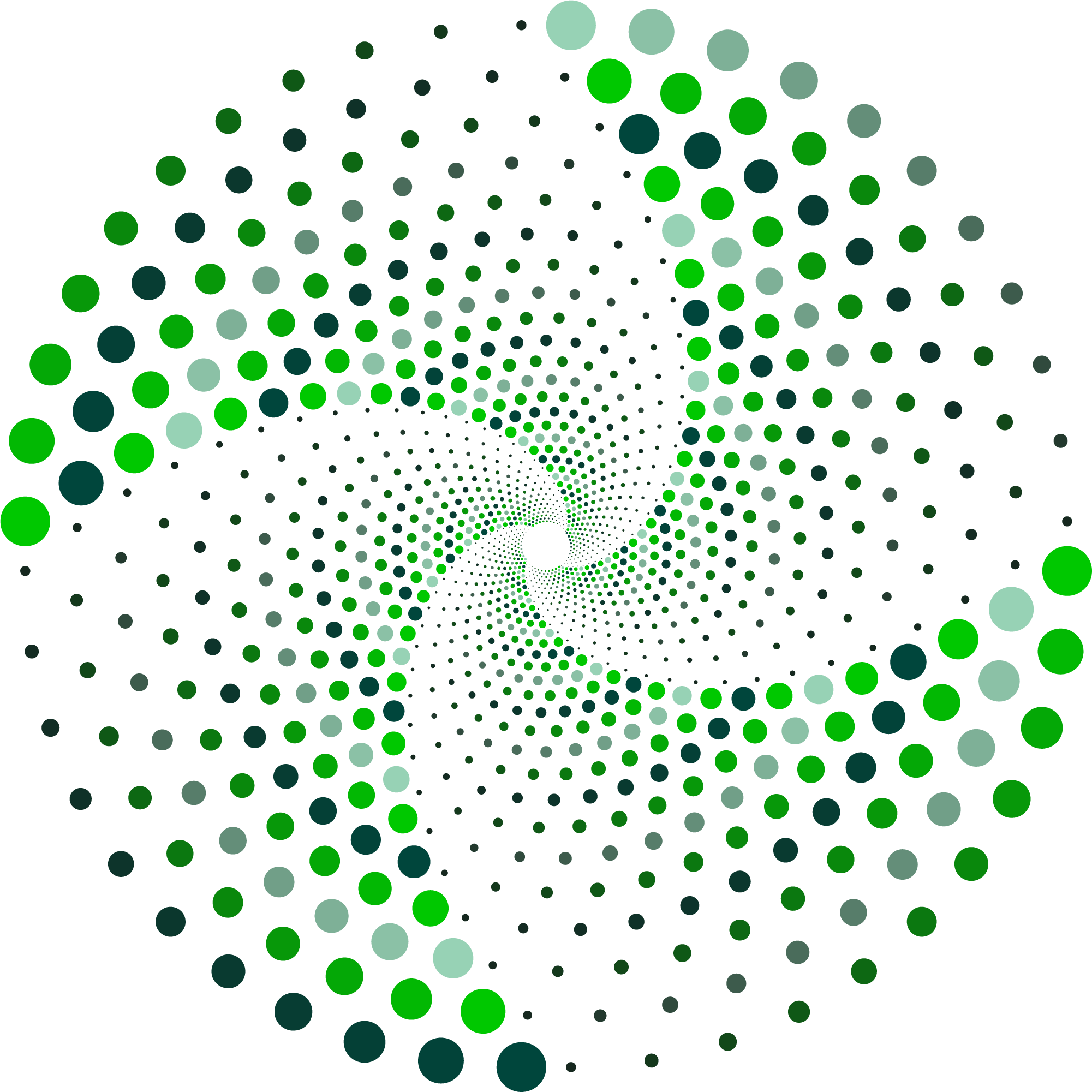 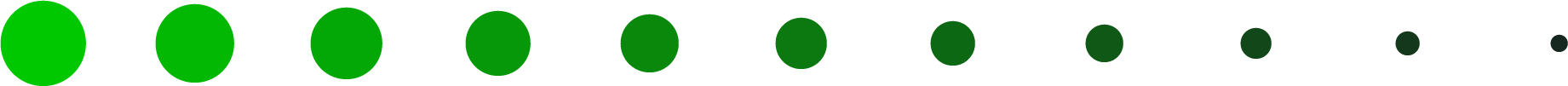 Contexto brasileiro e importância do H2verde

Potencial de energia eólica e solar;

Baixo custo da energia renovável;

Infraestrutura instalada de portos;
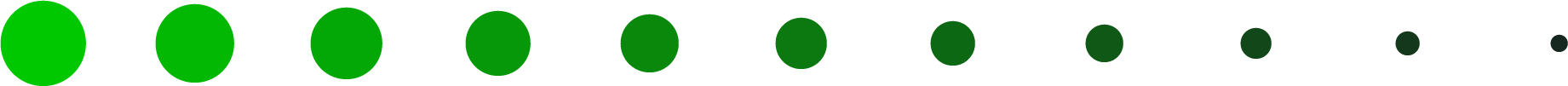 1
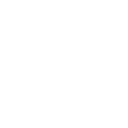 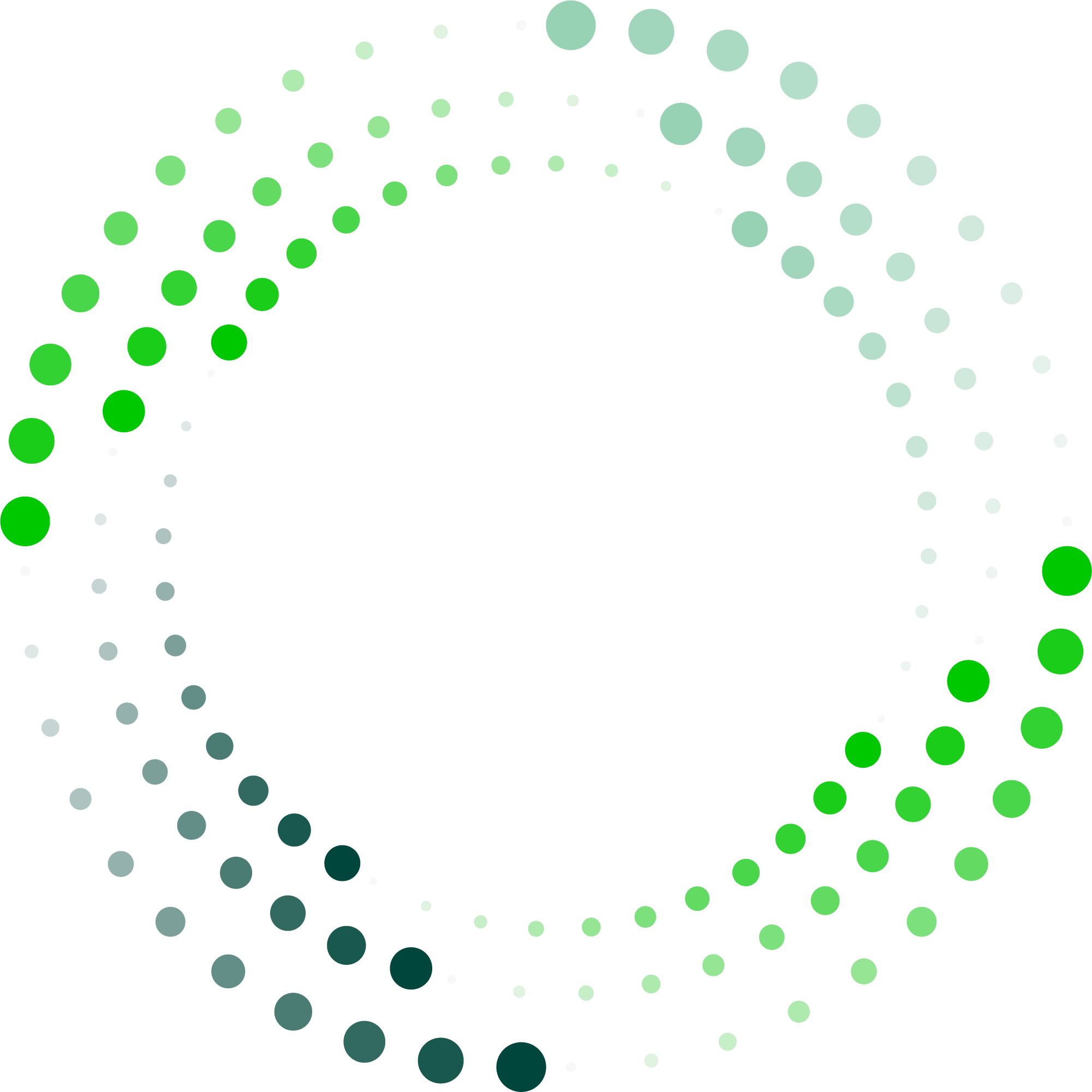 Projeto H2Brasil
Condições estruturantes
Objetivo:
Aprimorar as condições legais, institucionais e tecnológicas para o desenvolvimento de uma economia de hidrogênio verde no Brasil.

Volume Financeiro: 
até 34 milhões de euros

Duração do Projeto: 
setembro de 2021 – dezembro de 2023

Parceiro Político: 
Ministério de Minas e Energia (MME)
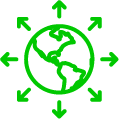 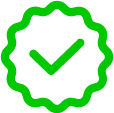 Capacitação
Disseminação
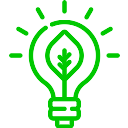 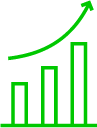 Alavancagem de mercado
Inovação
2
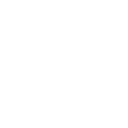 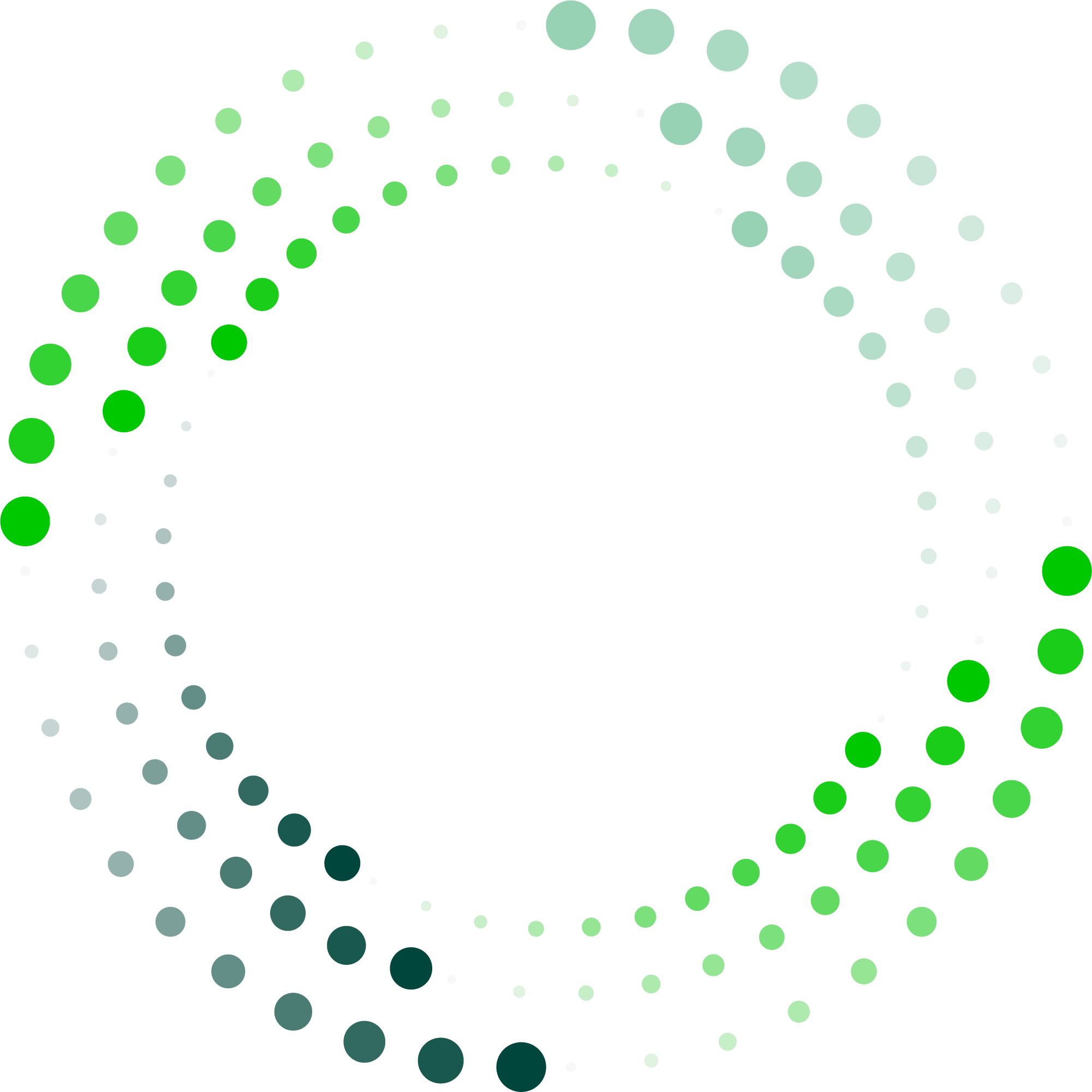 Condições estruturantes
Condições estruturantes
Parceiros:
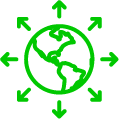 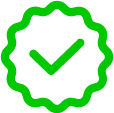 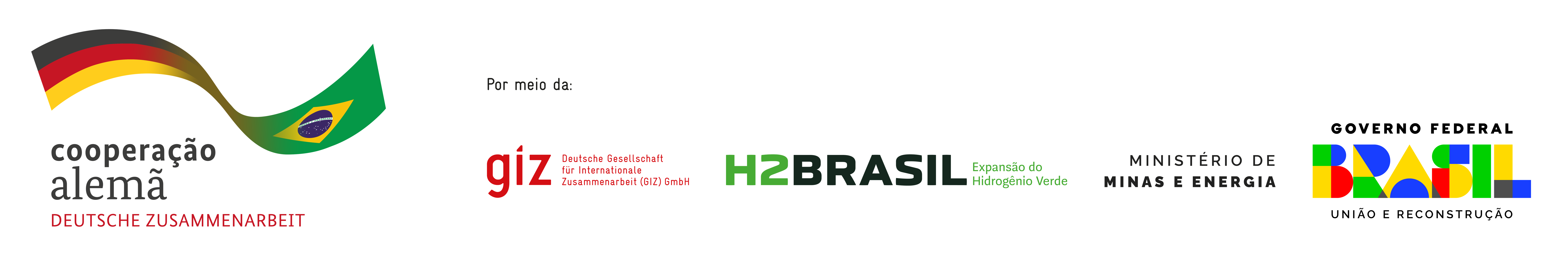 Capacitação
Disseminação
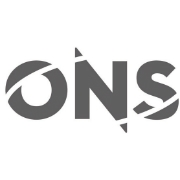 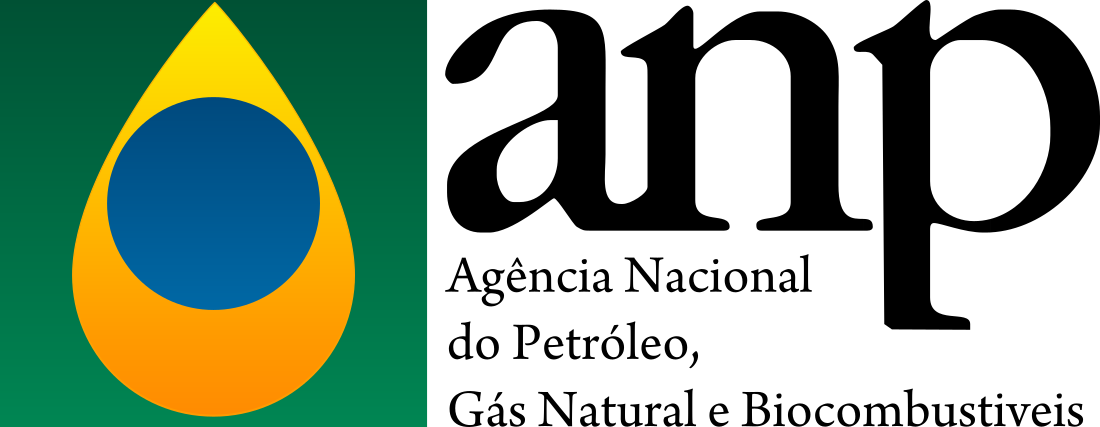 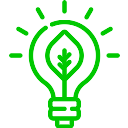 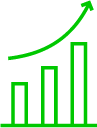 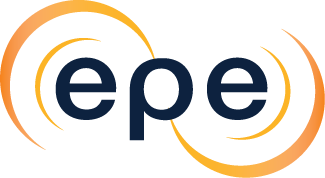 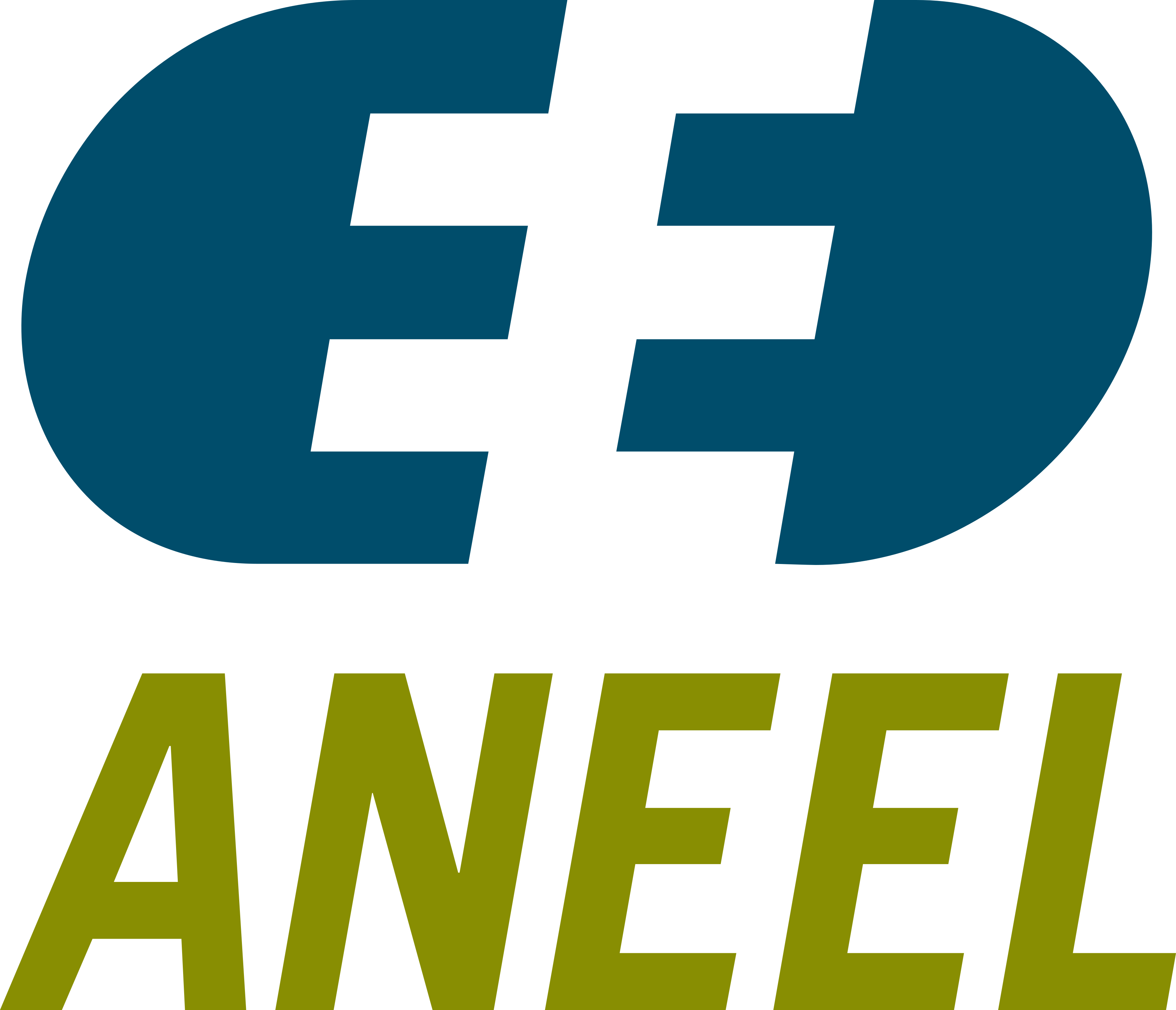 Alavancagem de mercado
Inovação
3
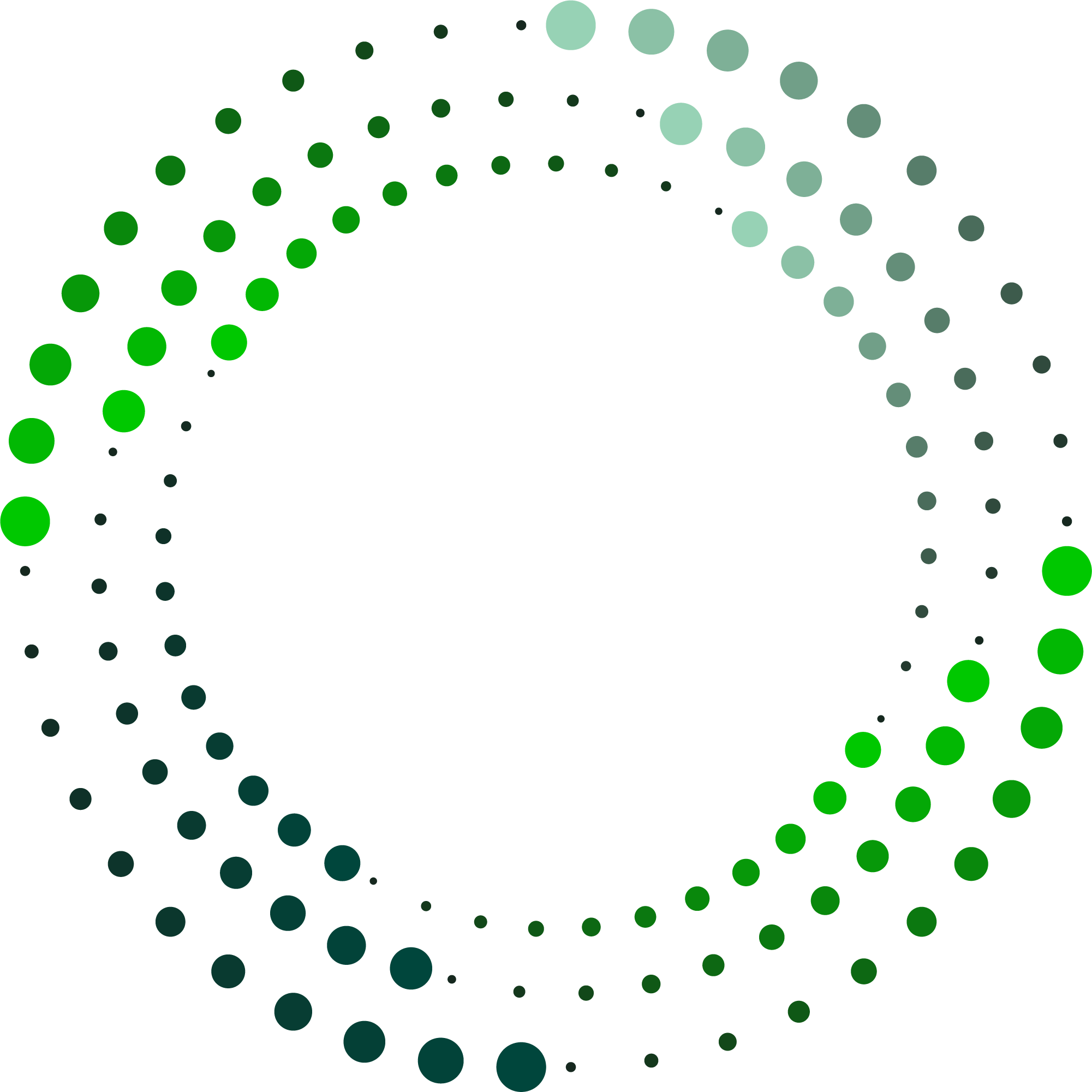 Condições Estruturantes: principais atividades
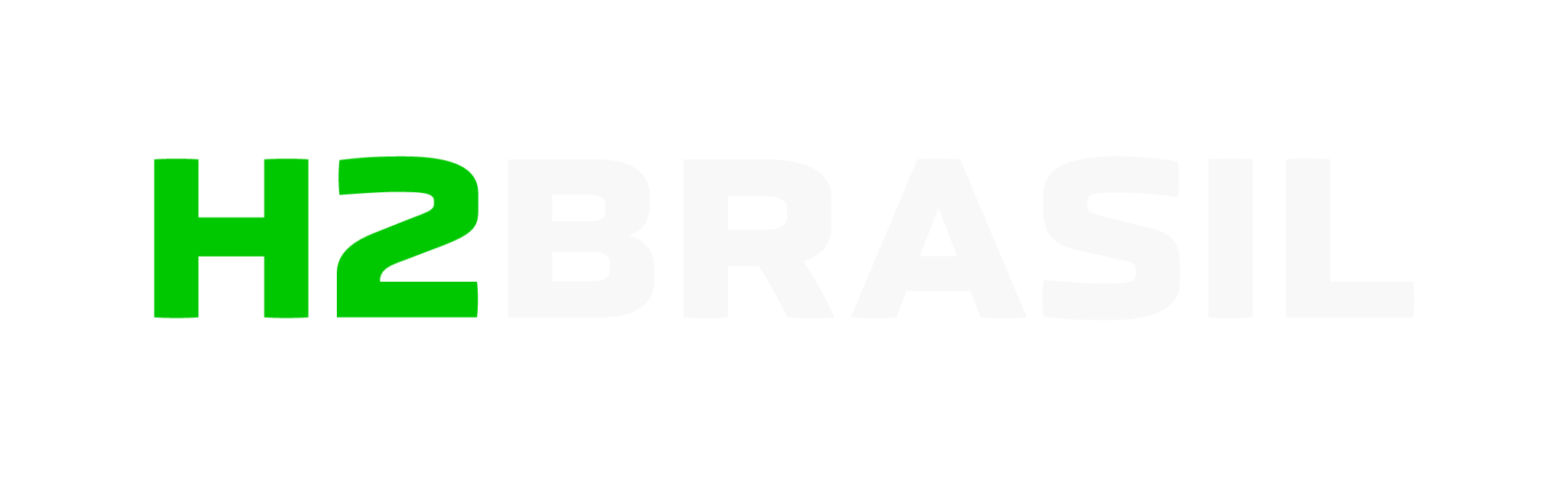 Desenvolvimento de diferentes estudos (08)

1) Potencial de H2
2) Cenários 
3) Expansão de redes
4) Regulação e estratégias
5) Benchmarks
6) Certificação
7) Guia de financiamento
8) Estudos técnico-econômicos e socioambiental
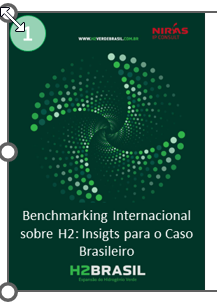 4
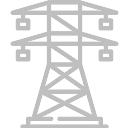 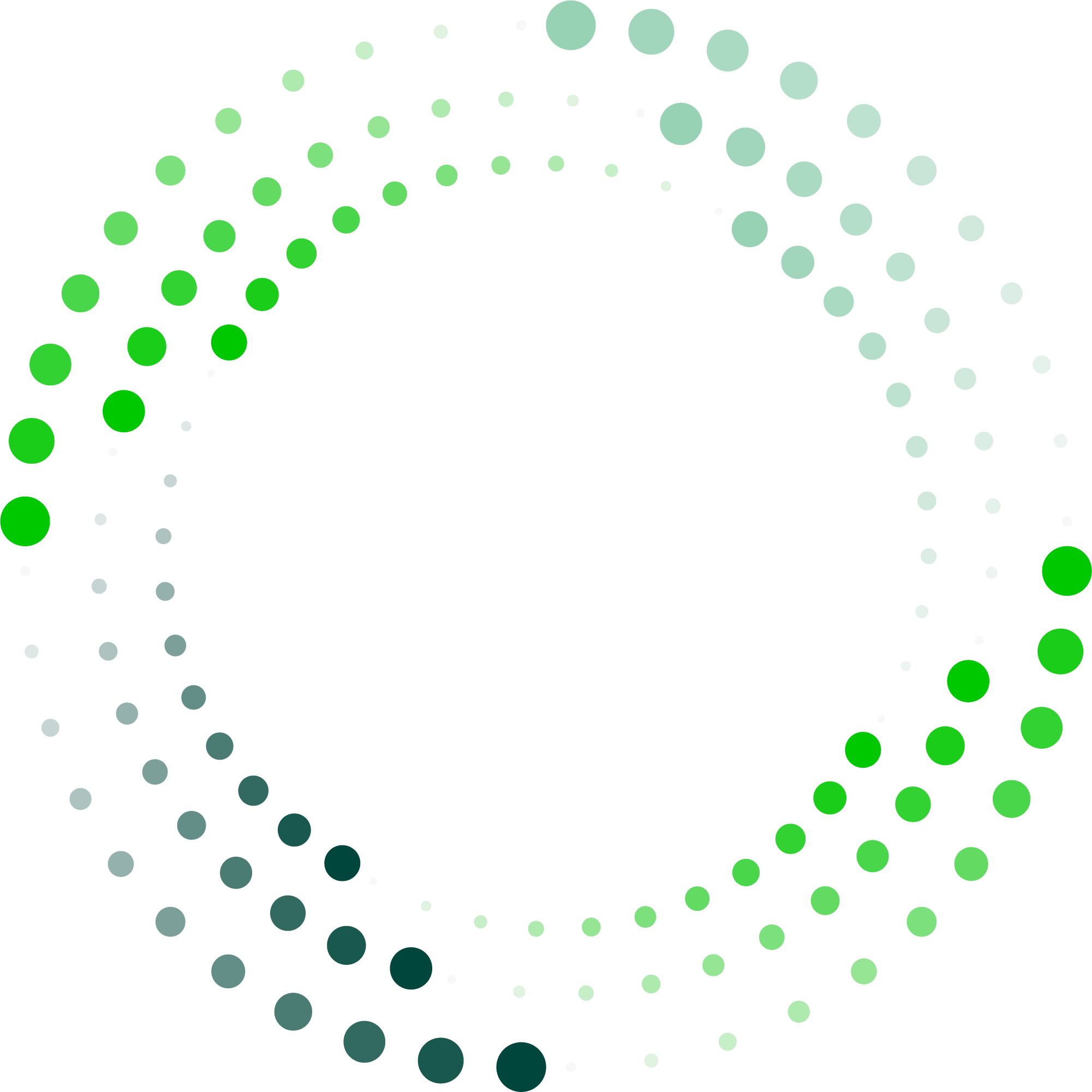 Disseminação
Condições estruturantes
Parceiros: 
Parceiros políticos
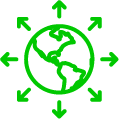 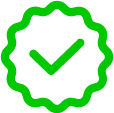 Capacitação
Disseminação
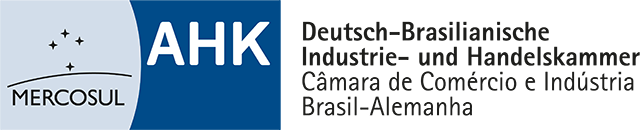 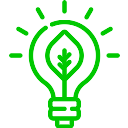 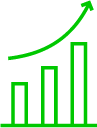 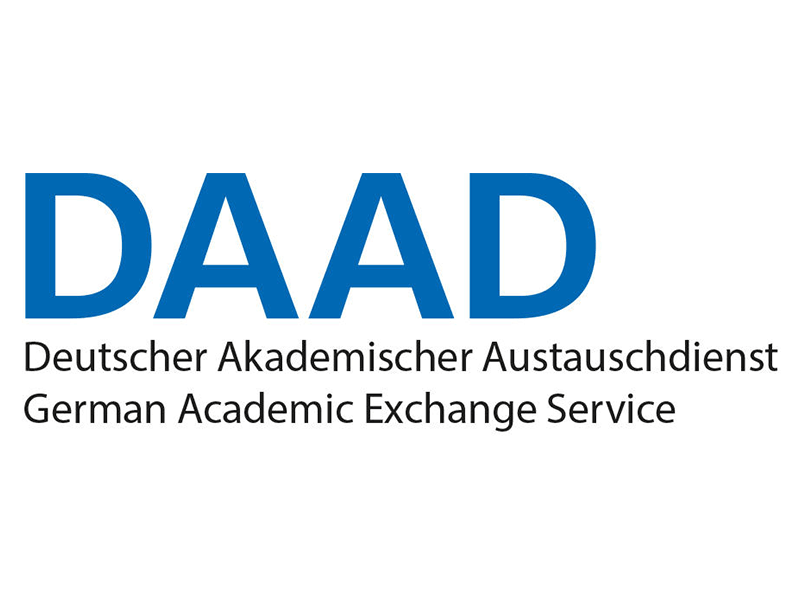 Alavancagem de mercado
Inovação
6
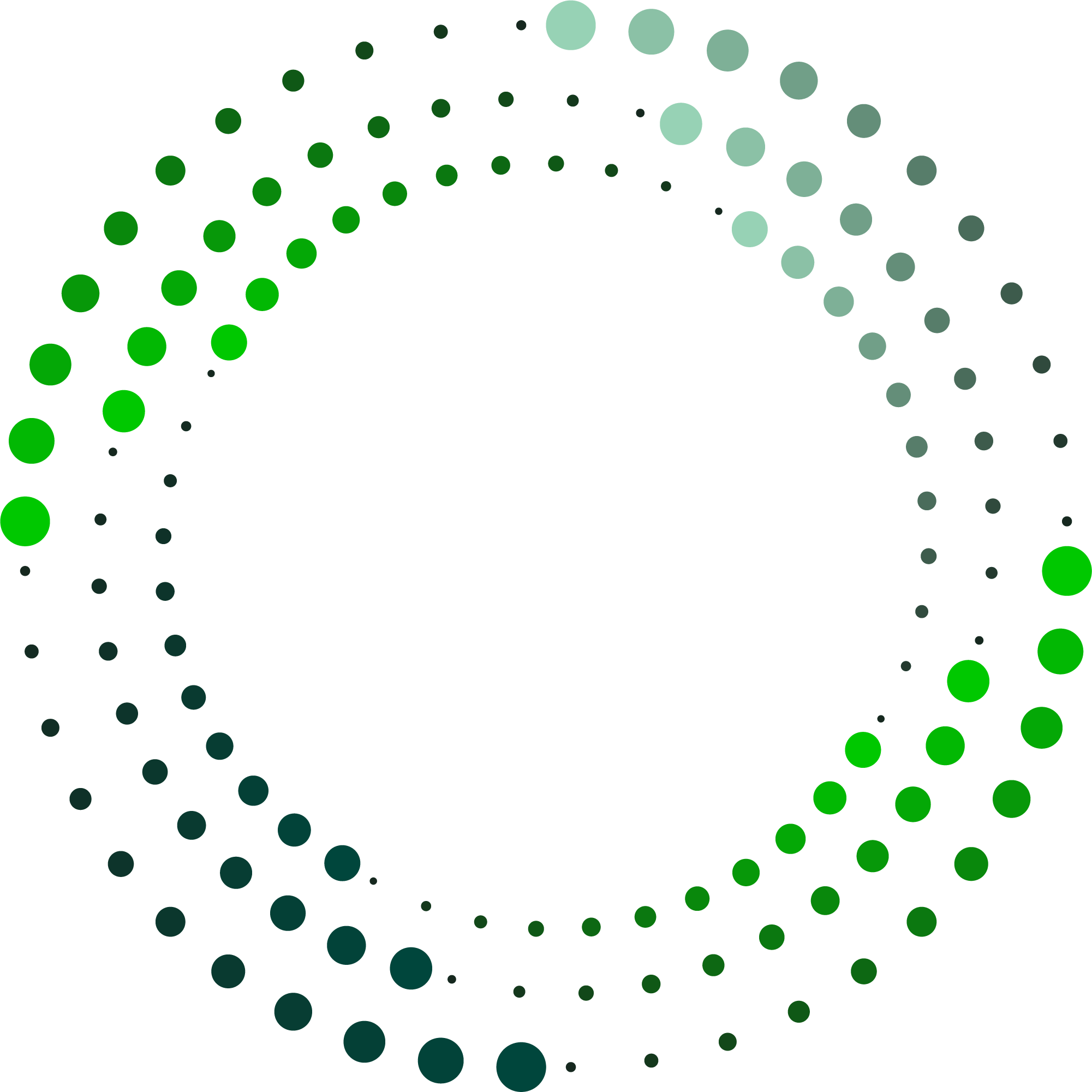 Disseminação: principais atividades
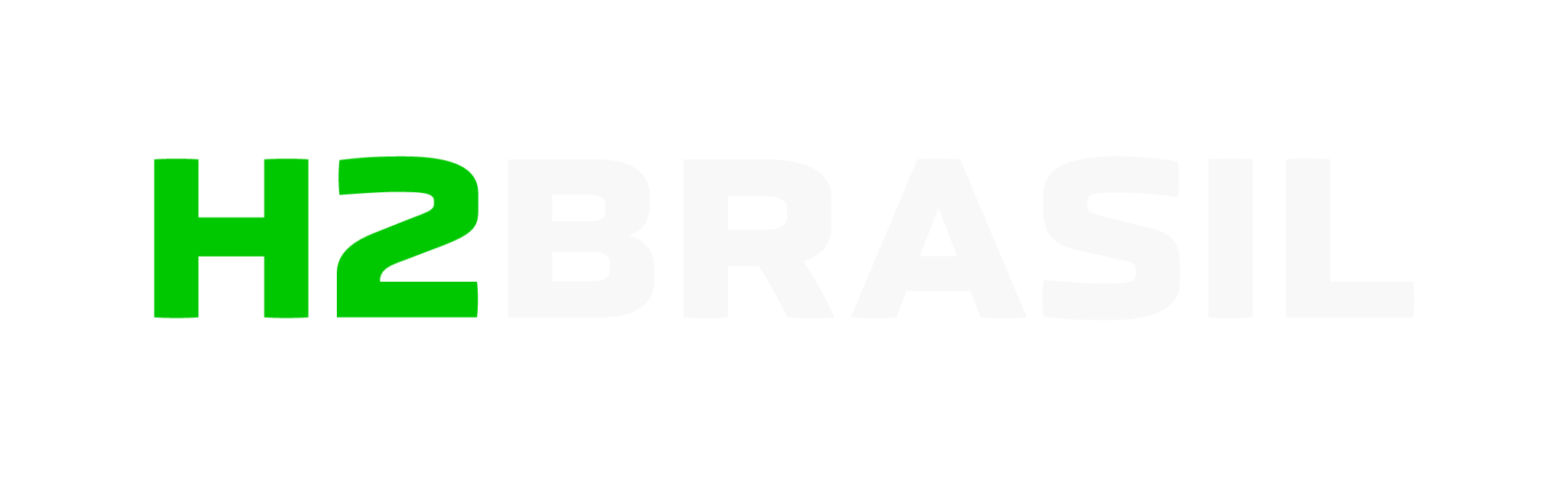 Desenvolvimento do portal H2V: estimular o intercâmbio entre oportunidades e soluções para os desafios de cooperação estratégica na área do H2V.
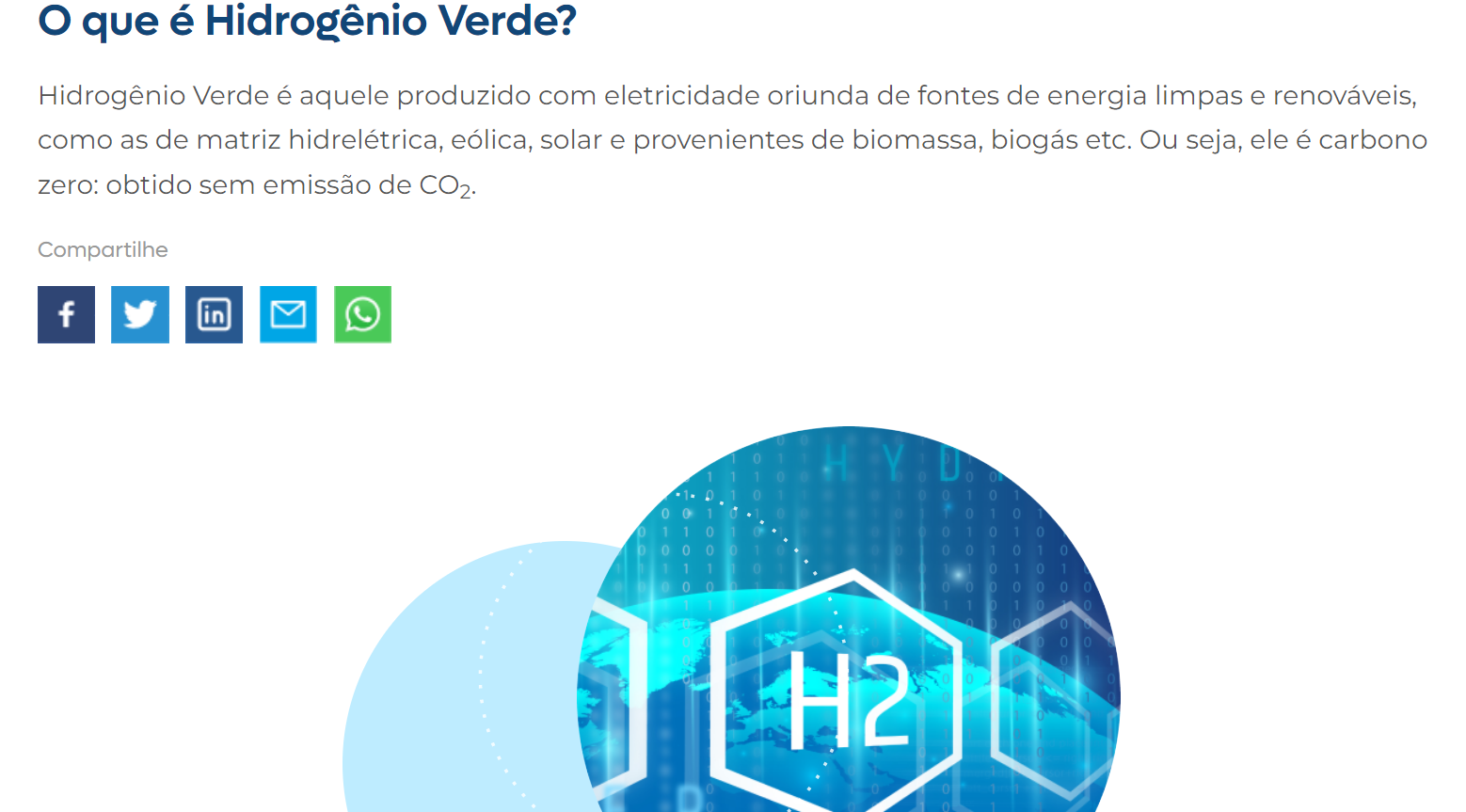 Acesse o QR-code:
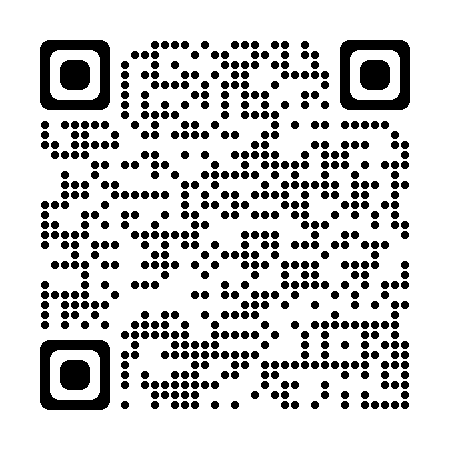 8
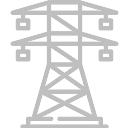 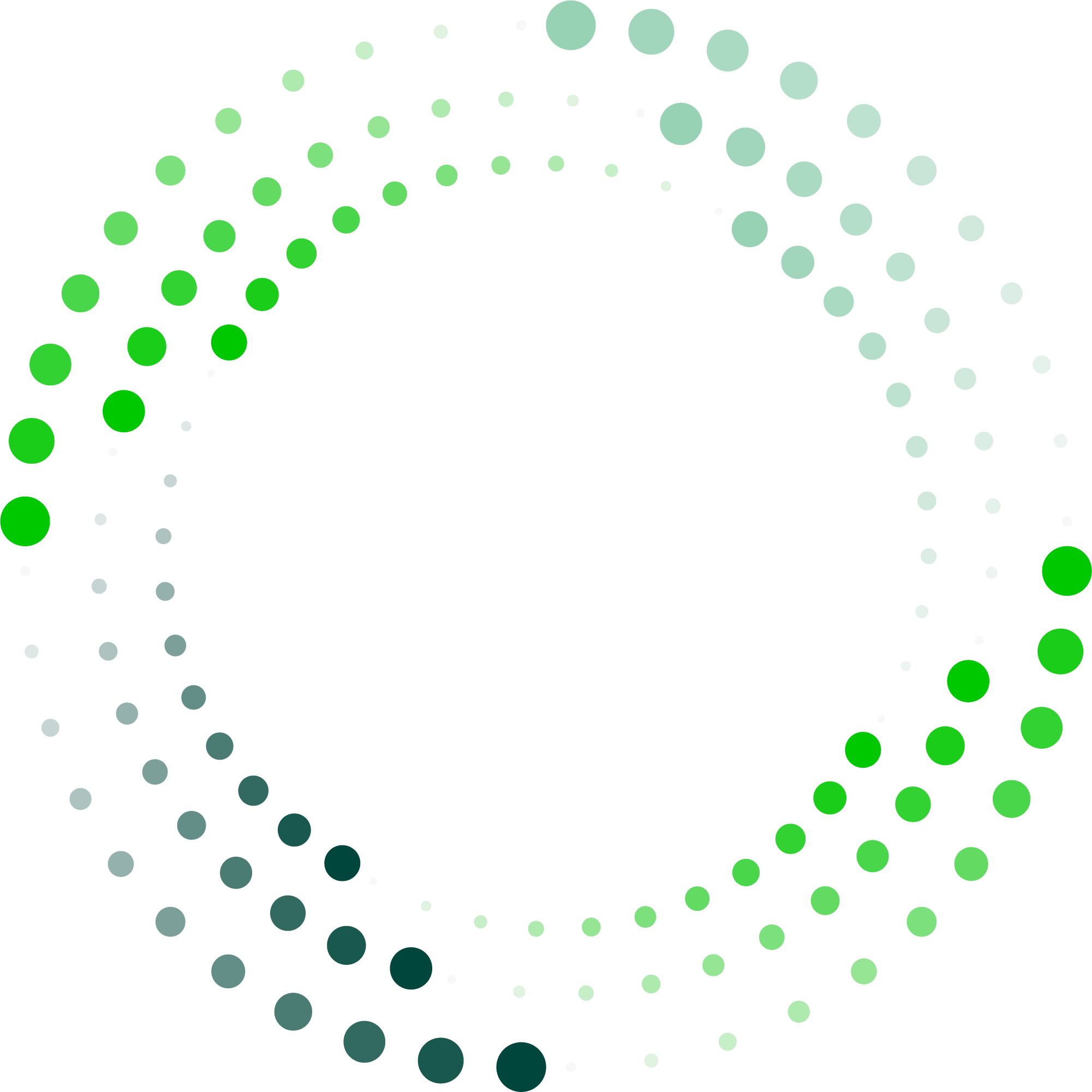 Capacitação
Condições estruturantes
Parceiros:
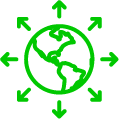 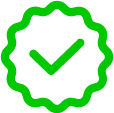 Capacitação
Disseminação
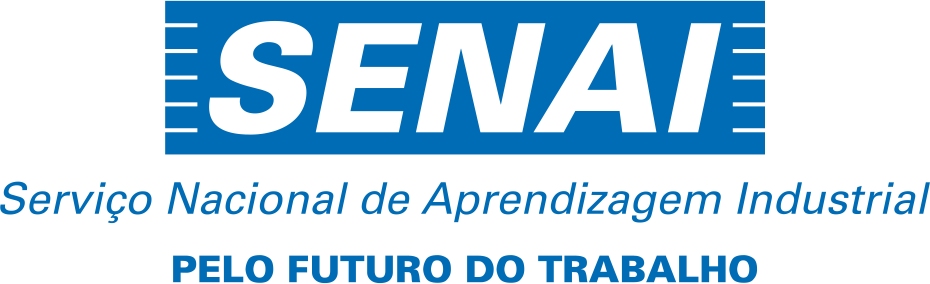 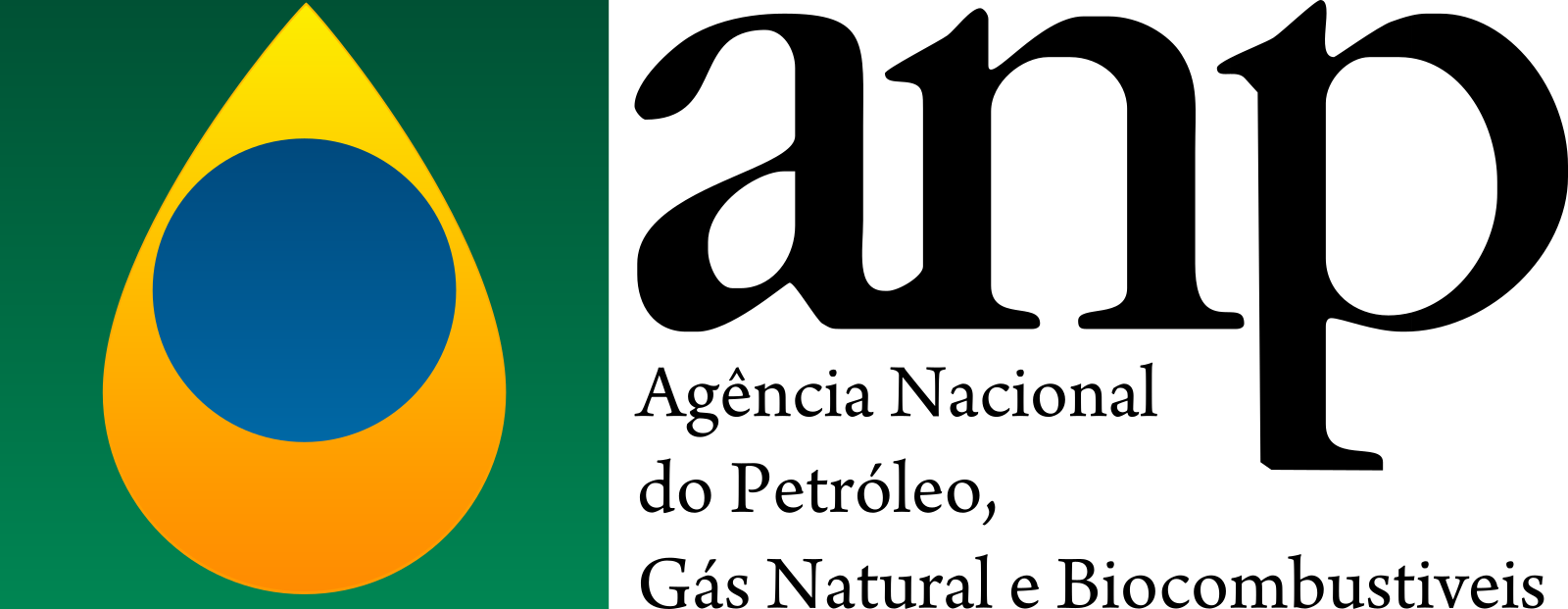 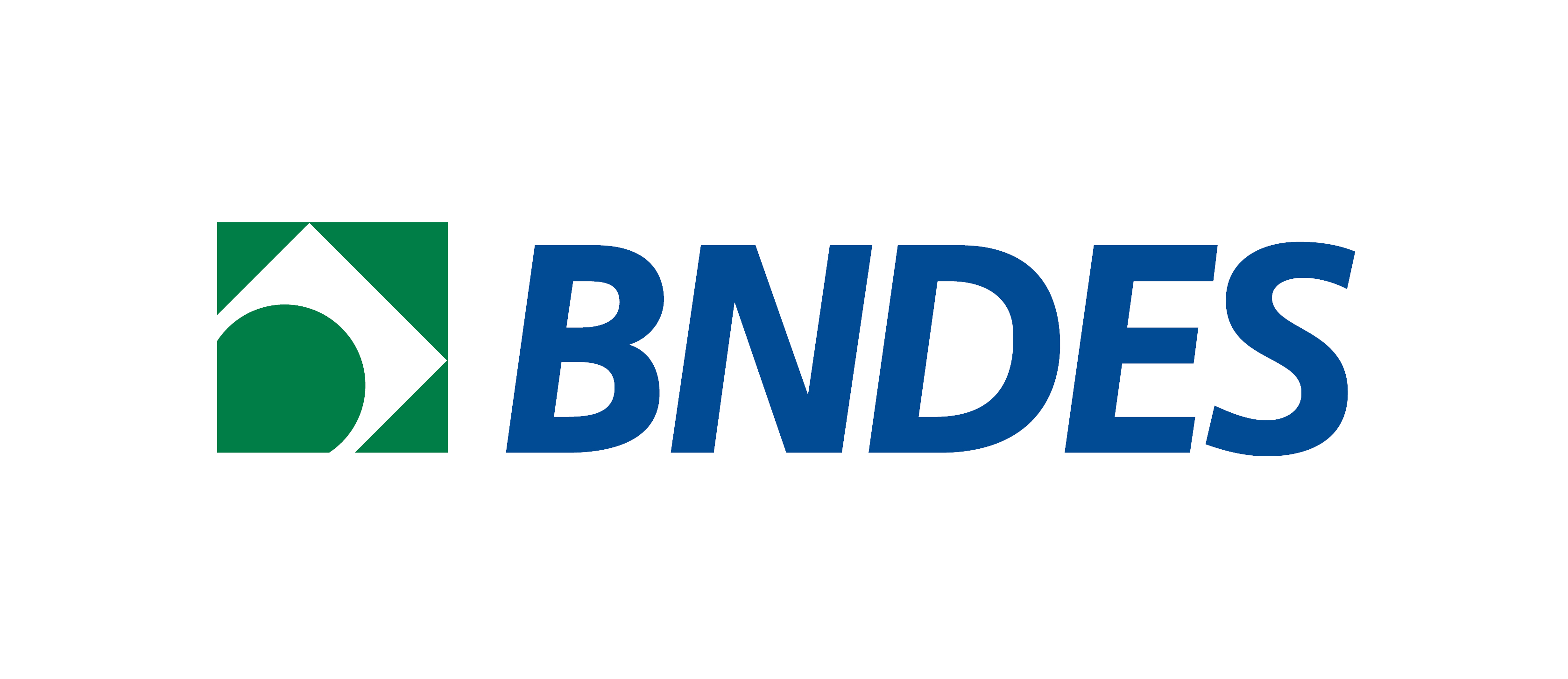 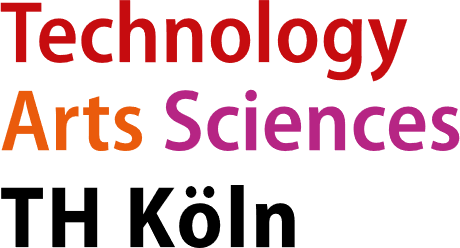 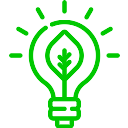 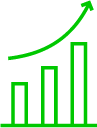 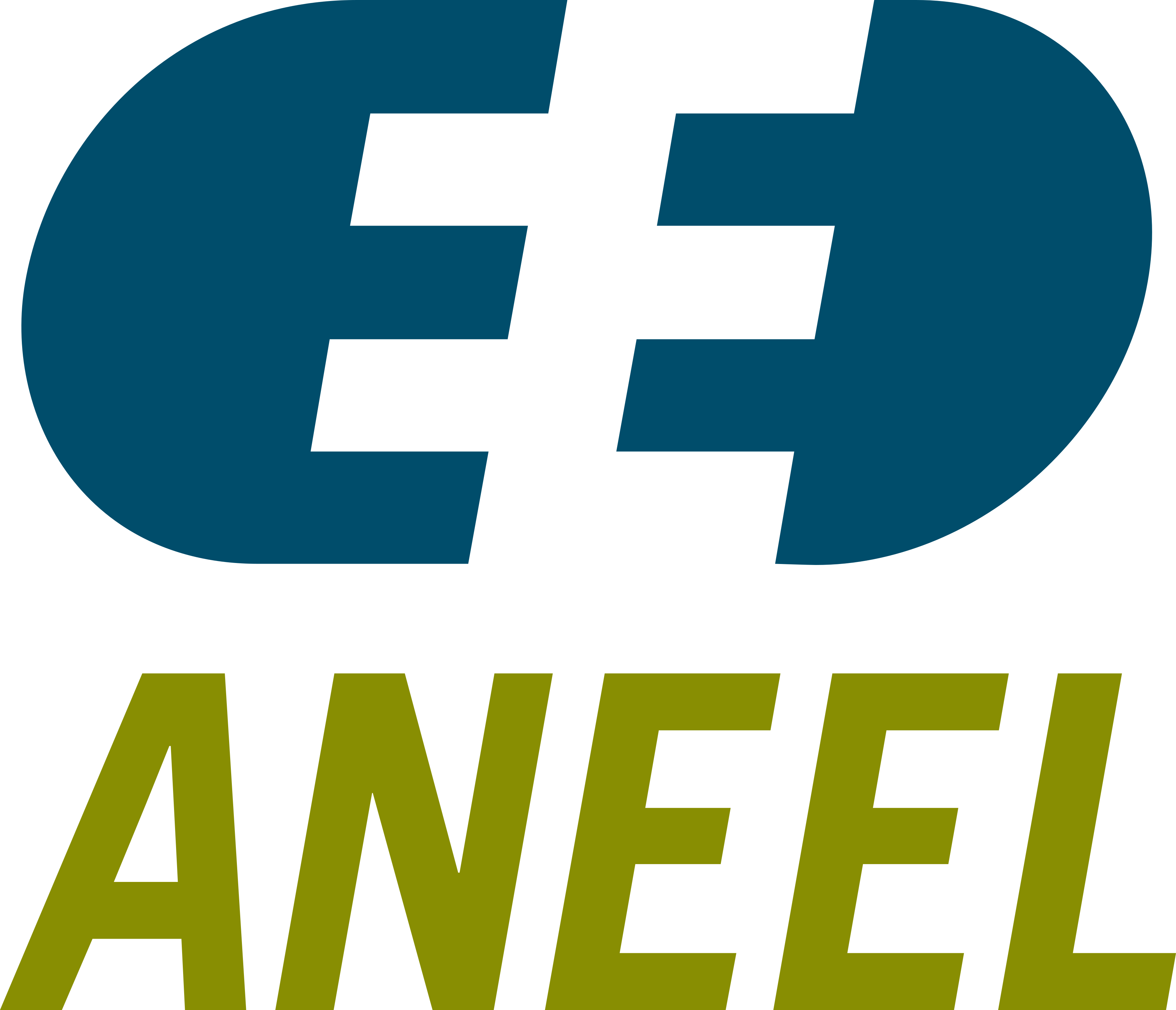 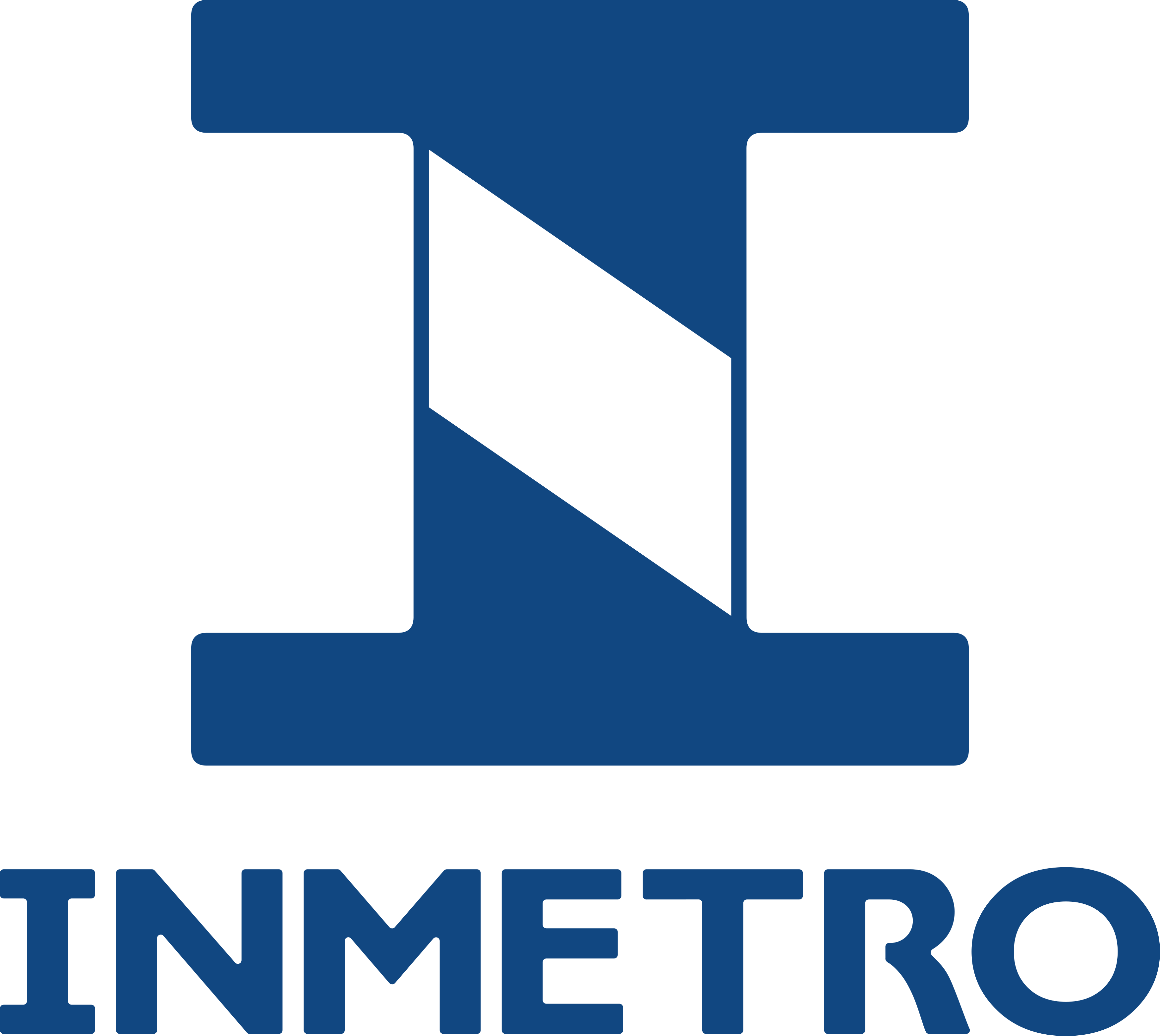 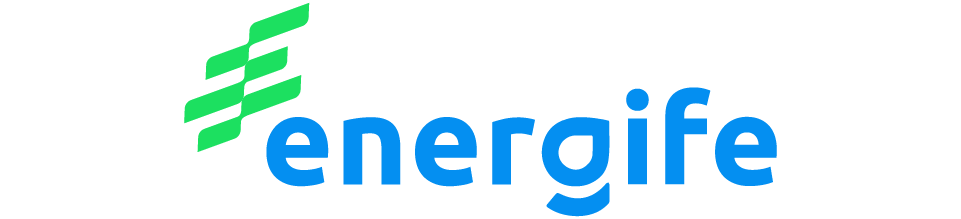 Alavancagem de mercado
Inovação
9
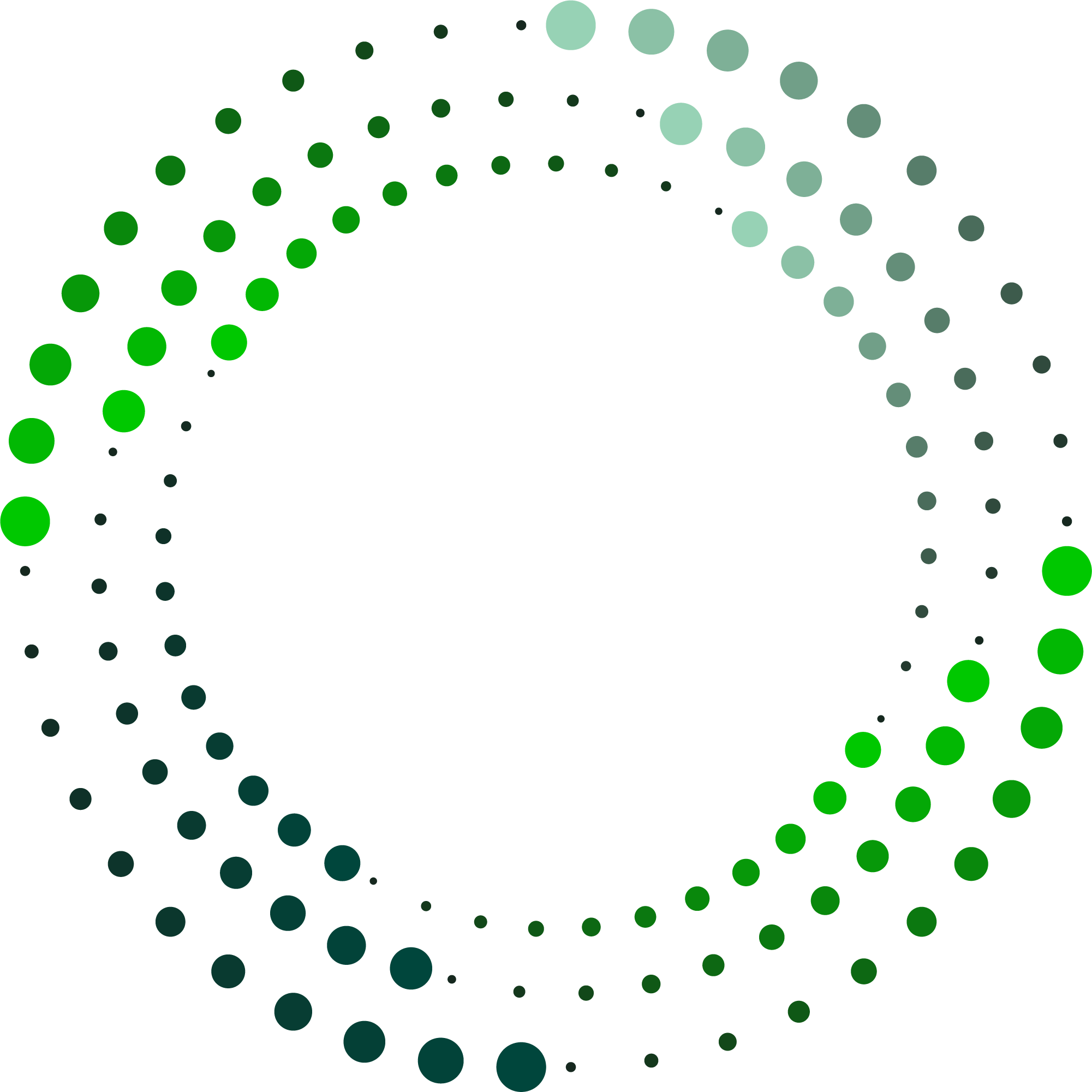 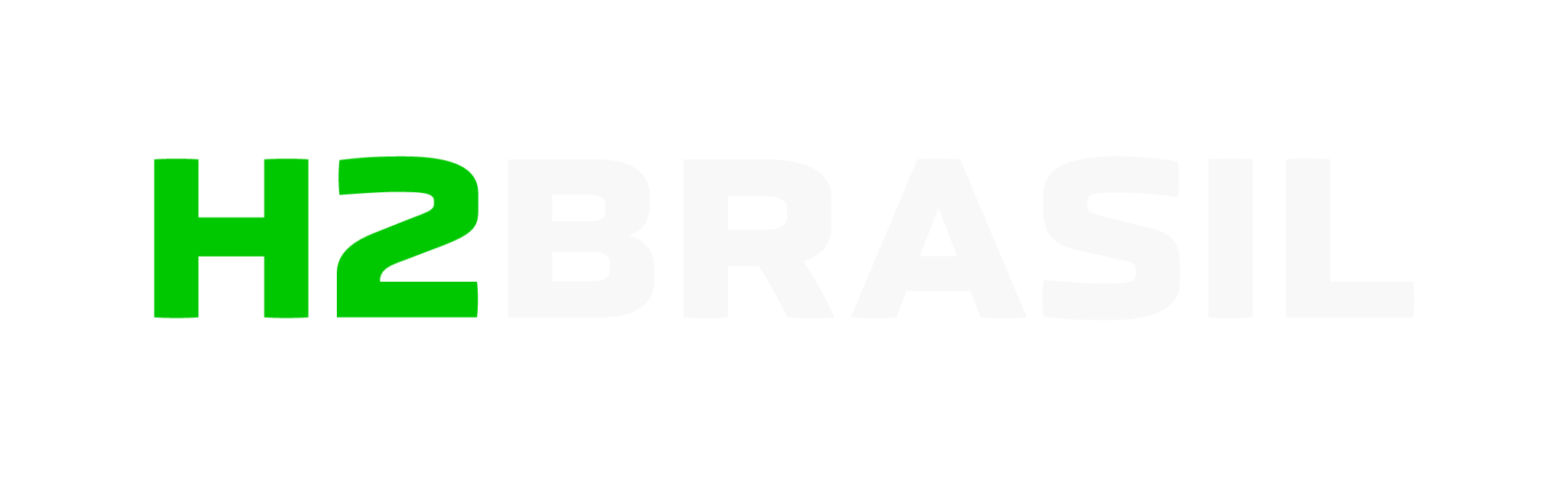 Capacitação:  Resultados alcançados
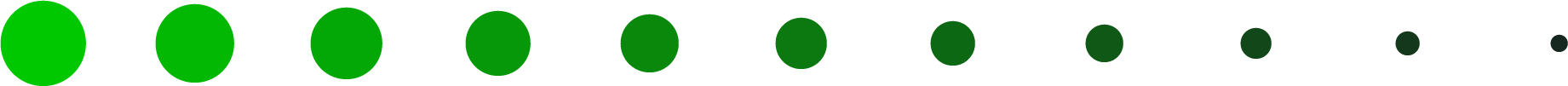 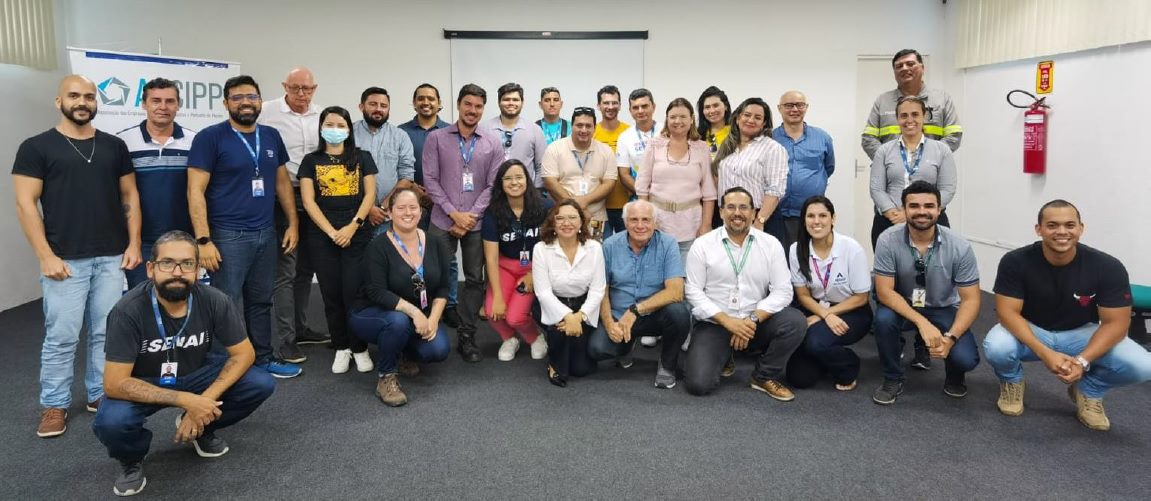 Formação de uma rede de especialistas;

Estabelecimento Centros H2V;

Desenvolvimento Oferta Educacional;

Treinamento Multiplicadores;

Treinamento Órgãos & Instituições ;
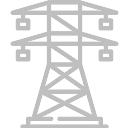 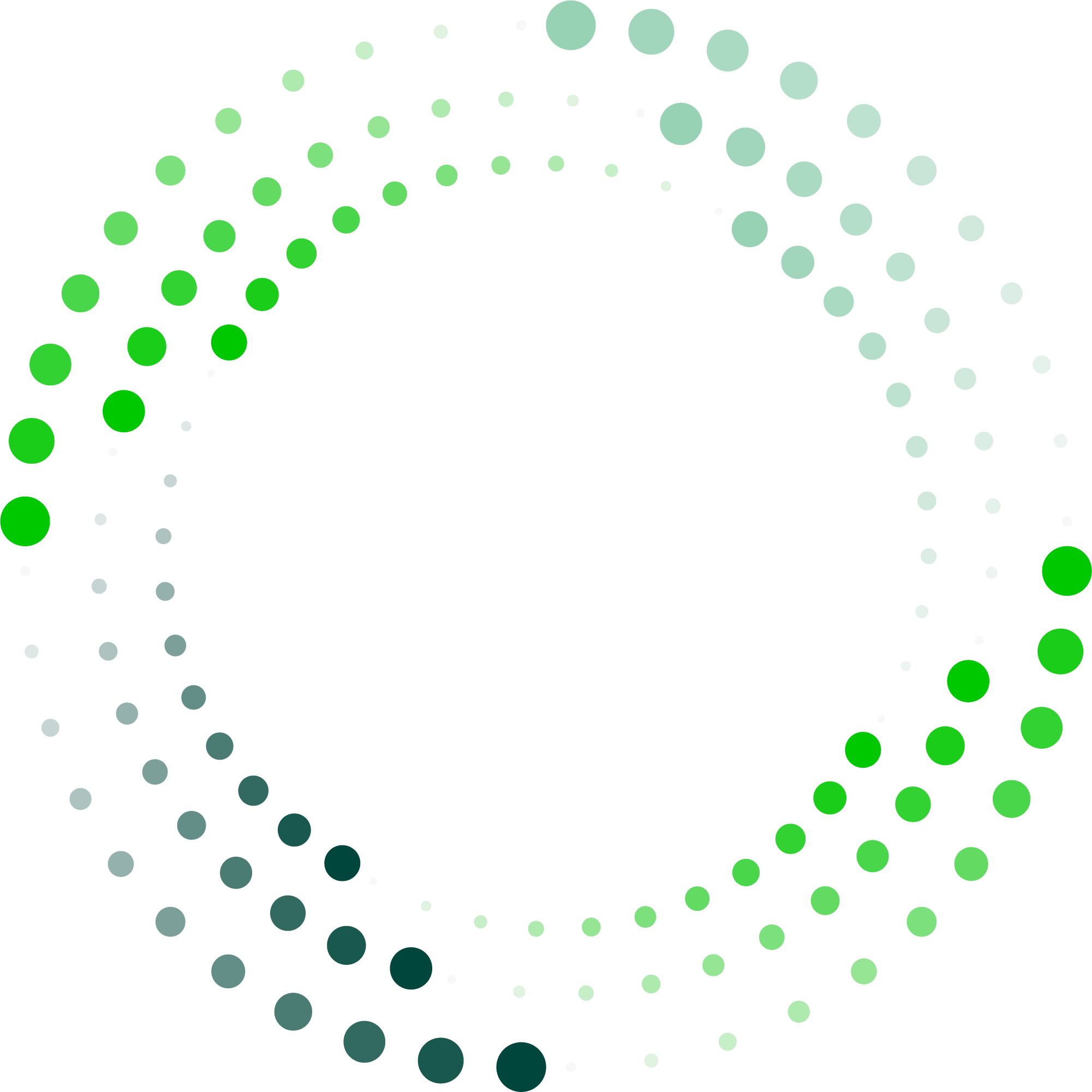 Inovação
Condições estruturantes
Parceiros:
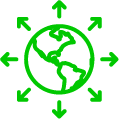 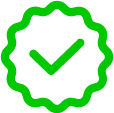 Capacitação
Disseminação
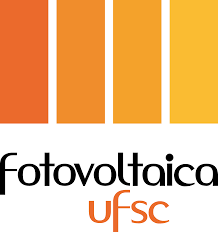 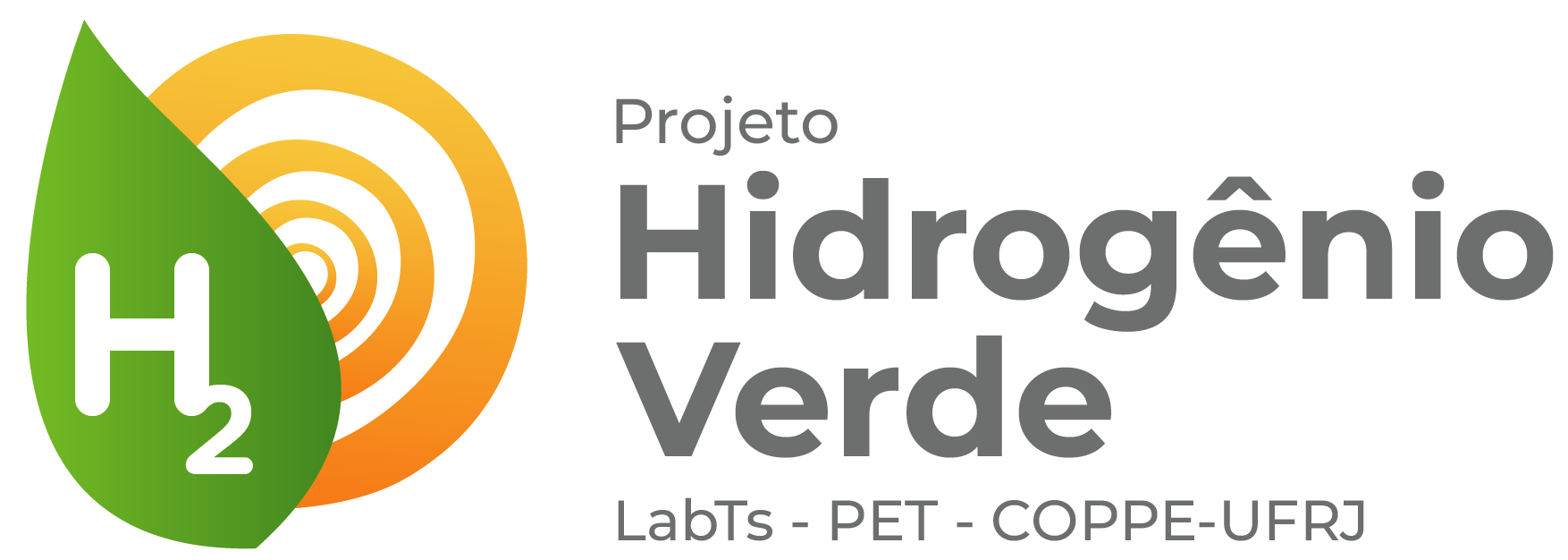 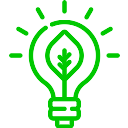 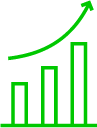 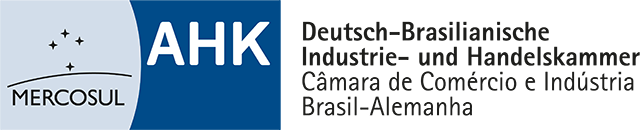 Alavancagem de mercado
Inovação
11
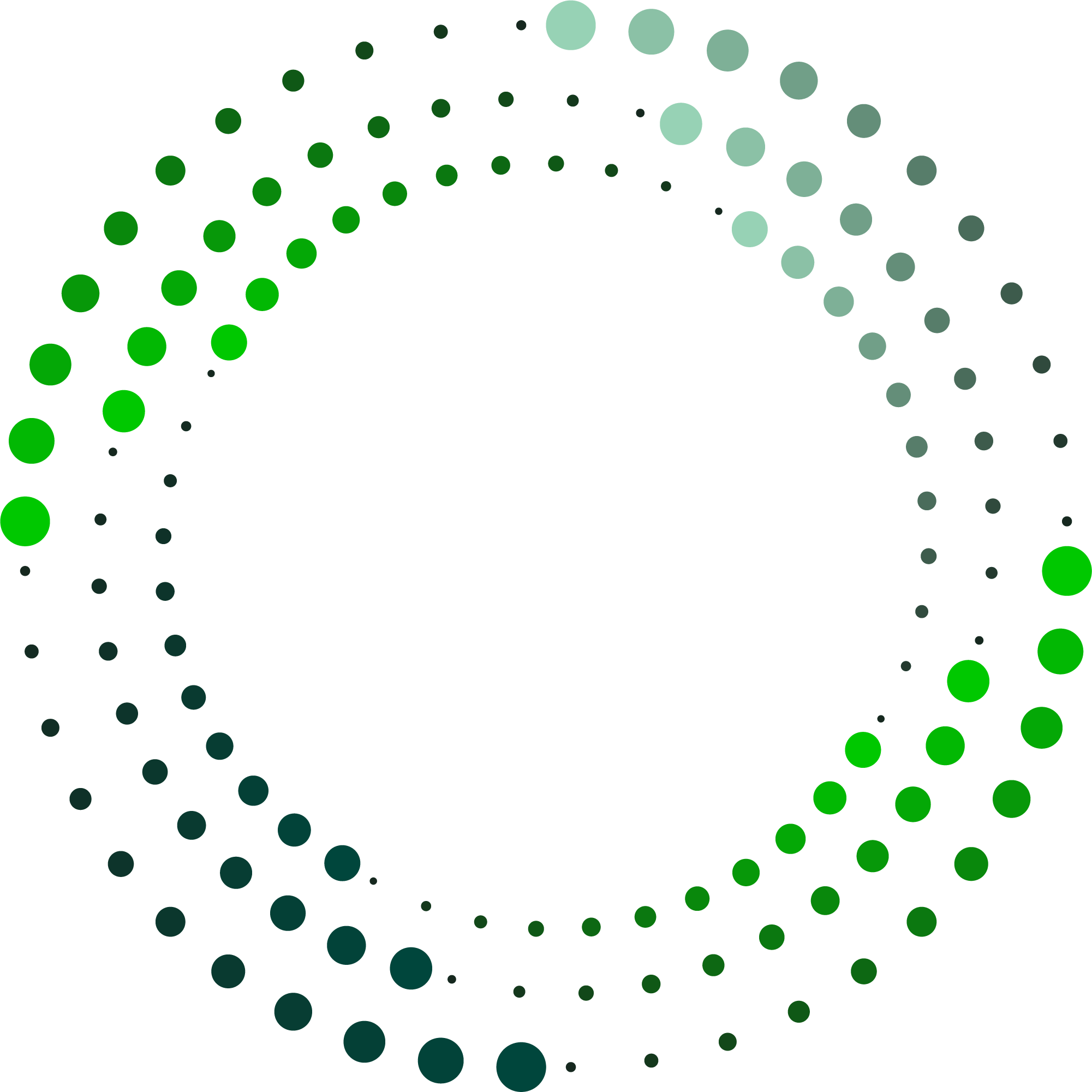 Inovação: principais atividades
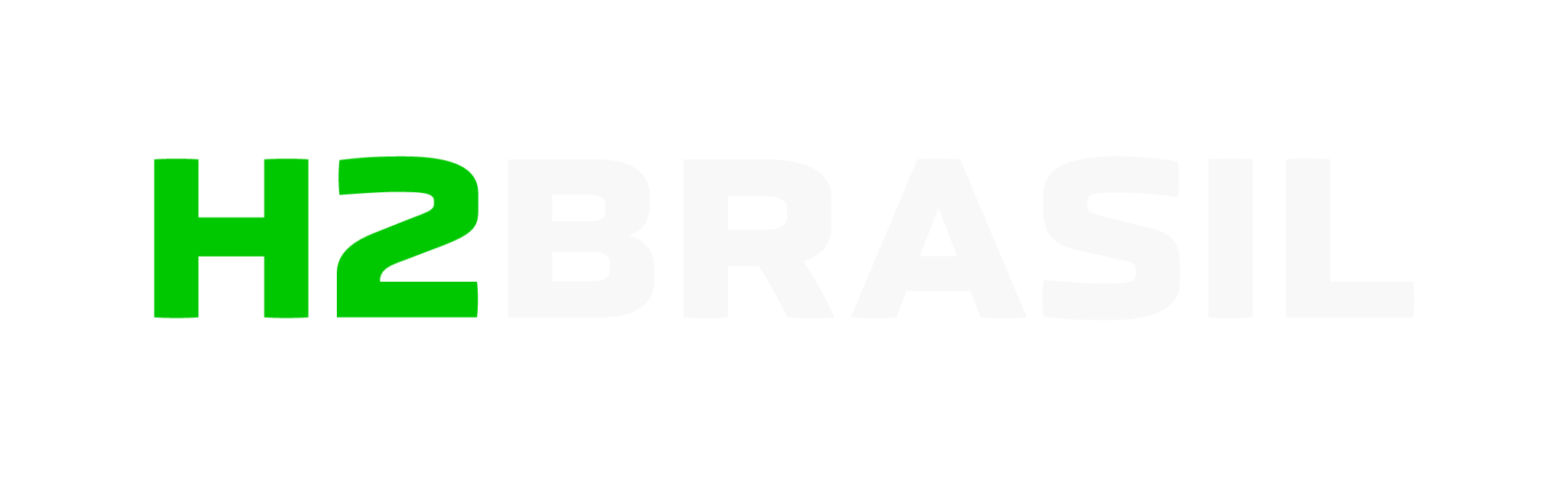 Realização de competições de inovação envolvendo centro de pesquisas e startups brasileiras.
Programa de Inovação em Hidrogênio Verde – iH2Brasil

Público alvo: 
instituições sem fins lucrativos (08)
startups (20) 
entusiastas (16). 

Foram mais de 500 inscrições nas duas primeiras chamadas:
 
1° edição: mar/22
2° edição: out/22
3° edição: mar/23 – 20.03 a 28.04
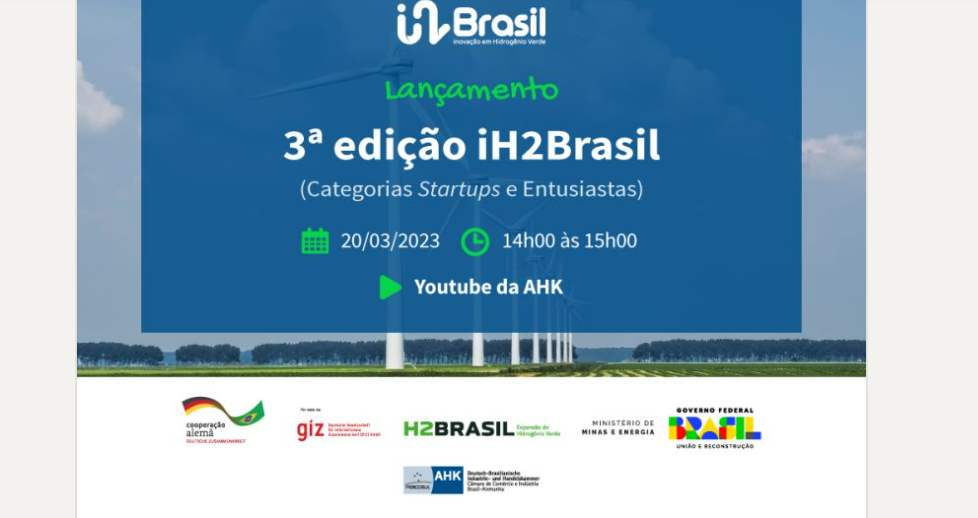 12
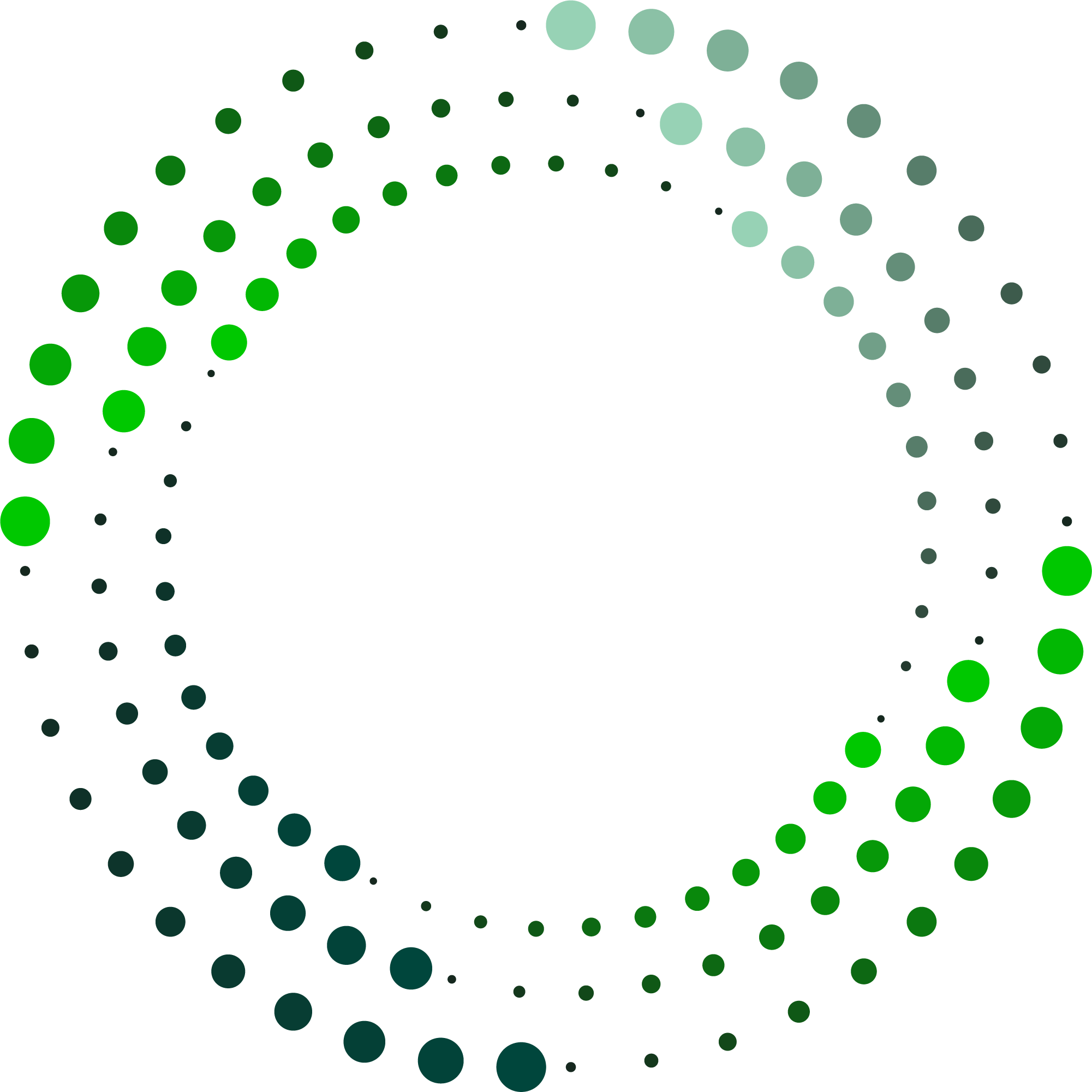 Inovação: principais atividades
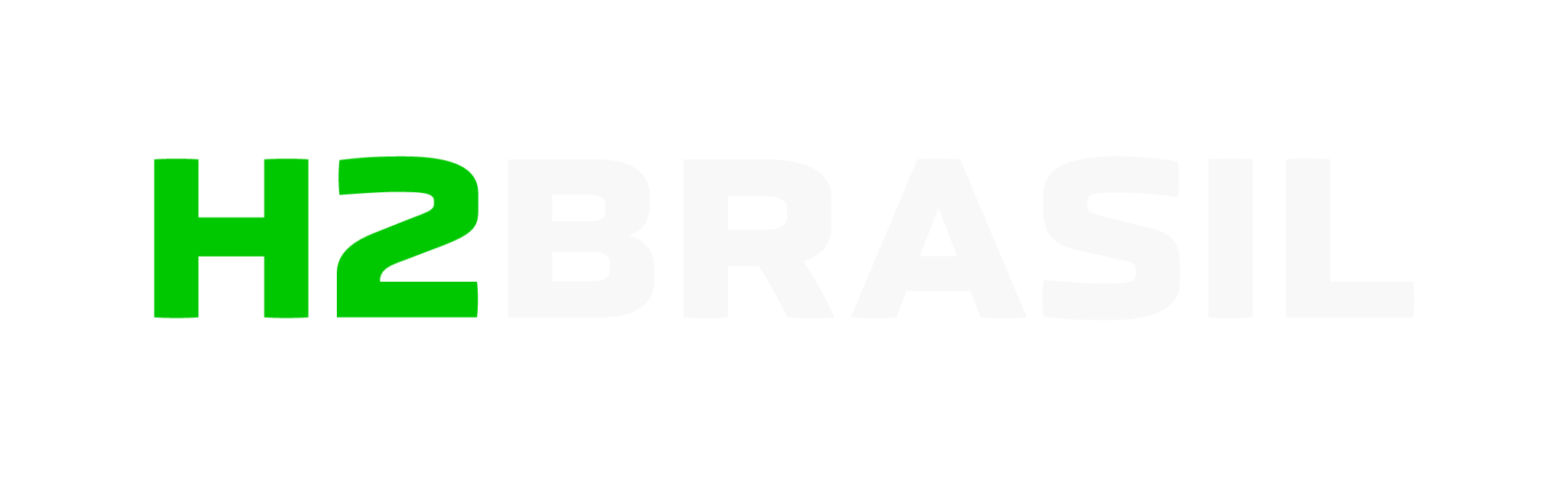 Fomento à Pesquisa e Desenvolvimento em universidades brasileiras (descrever os projetos).
Universidade Federal de Santa Catarina
Universidade Federal do Rio de Janeiro
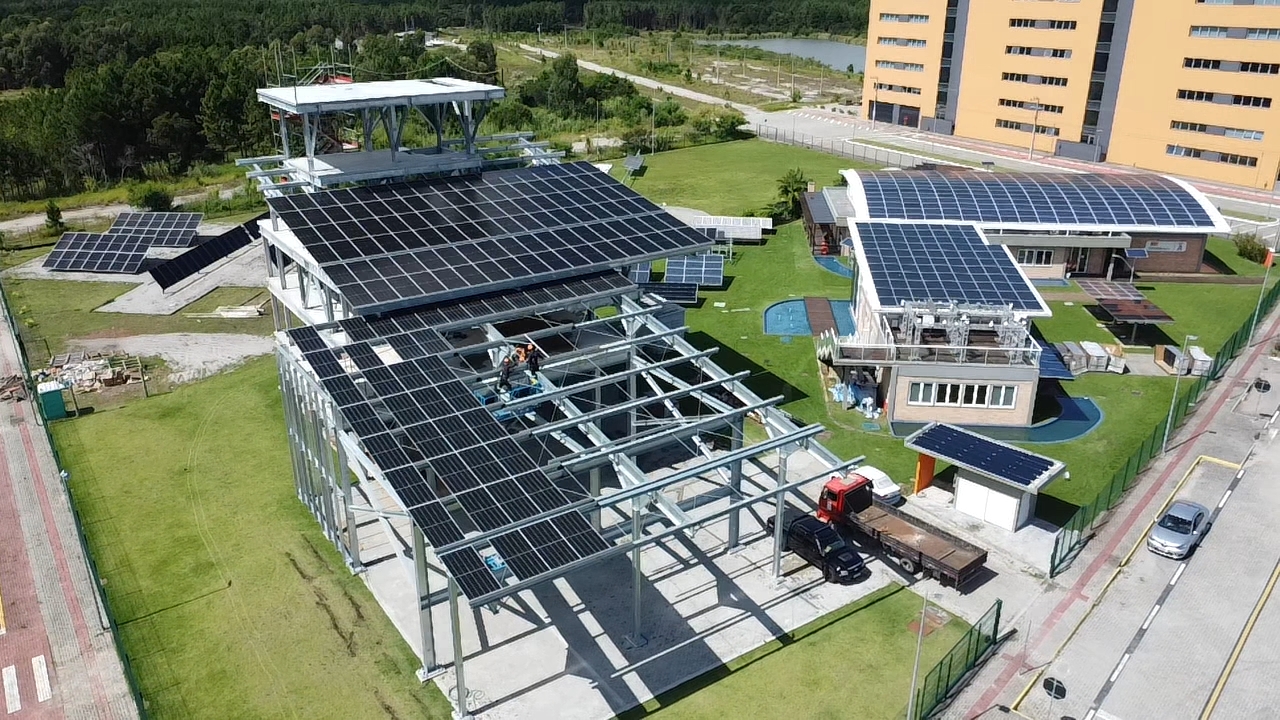 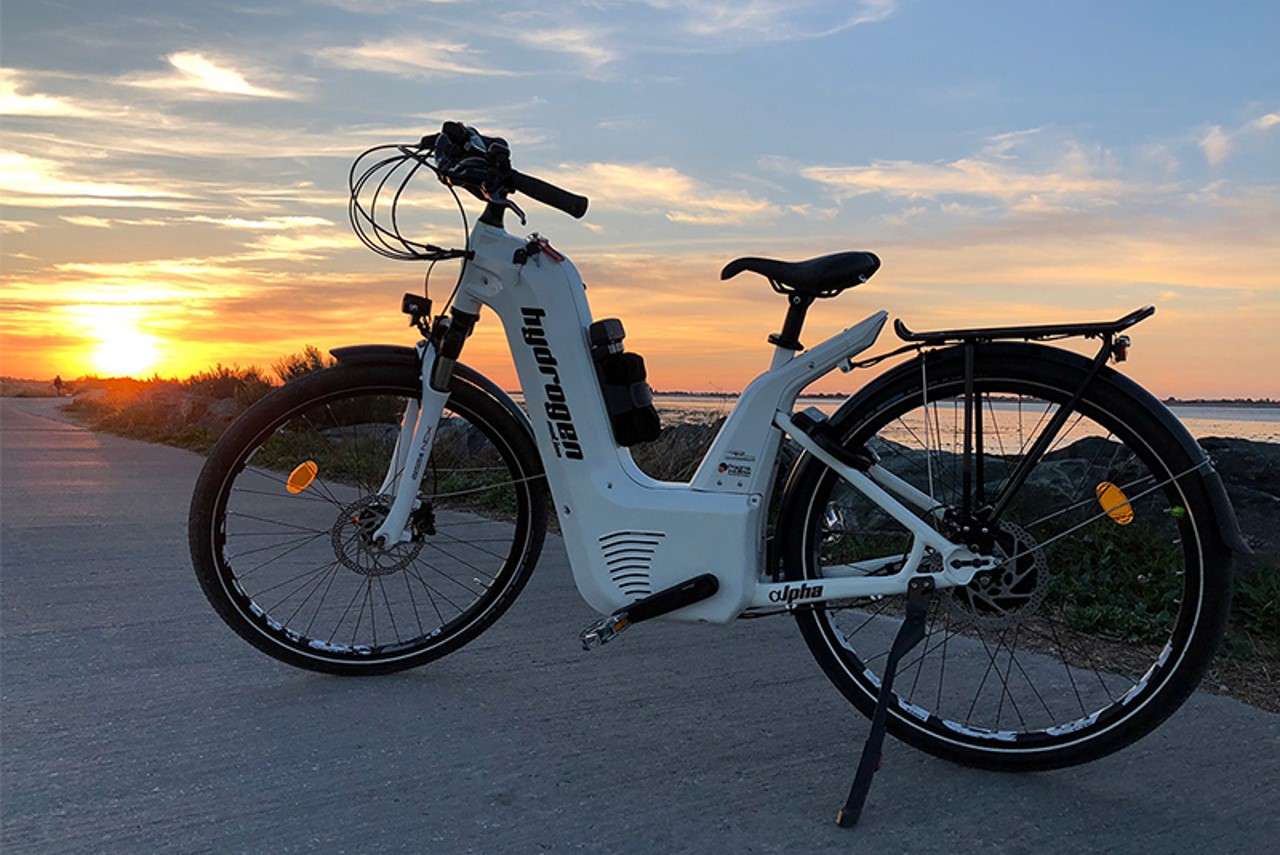 13
[Speaker Notes: UFSC: Produção de H2 verde para aplicações industriais, armazenamento de energia, eletromobilidade descarbonização  da Amazônia (Amônia e Agro-Fotovoltáica).​ 
UFRJ: Pesquisa e Desenvolvimento de H2 verde & PtX, compressão, armazenamento e aplicações de hidrogênio para a mobilidade urbana com célula de combustível. ​]
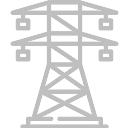 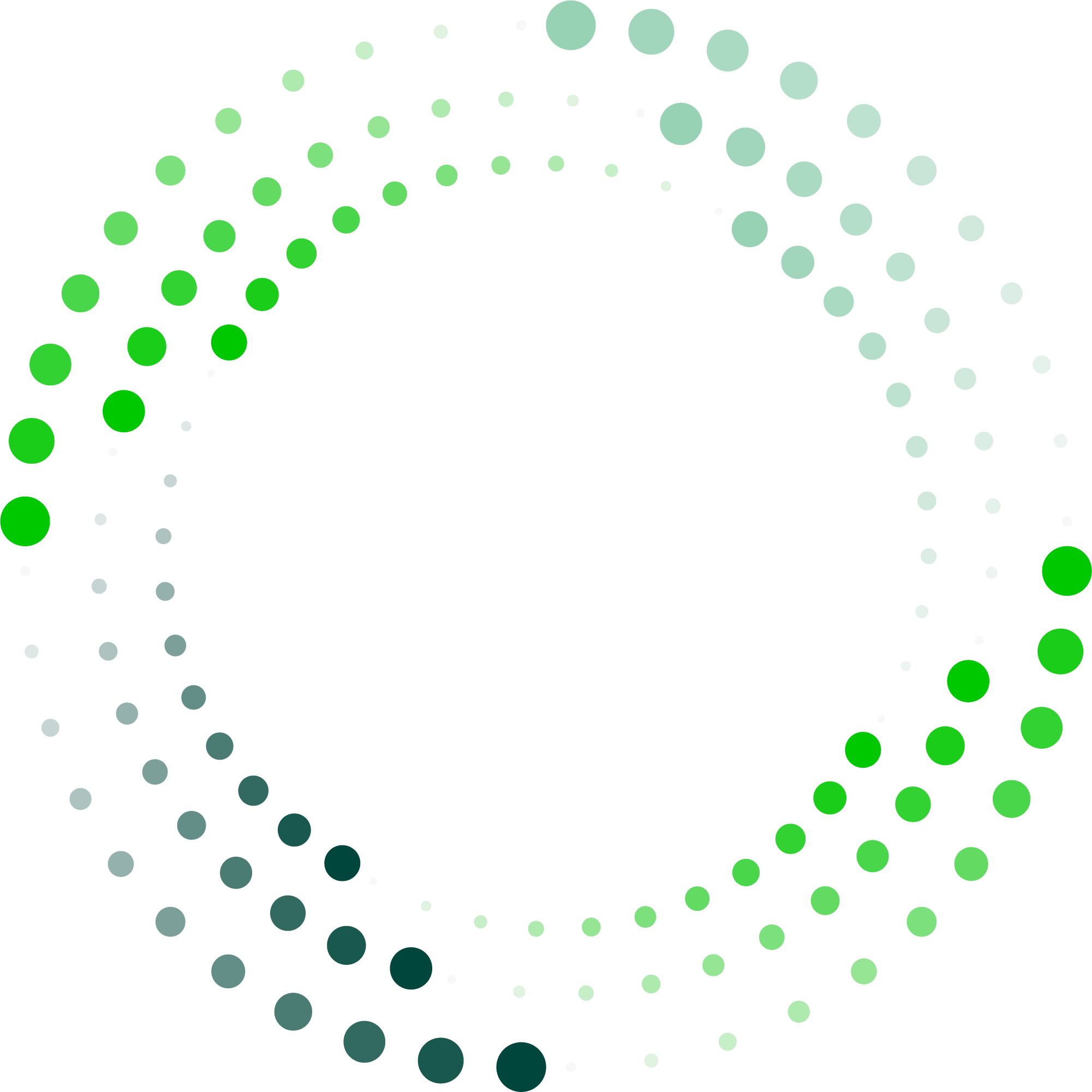 Alavancagem de mercado
Condições estruturantes
Parceiros:
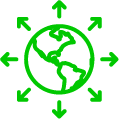 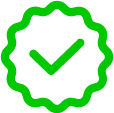 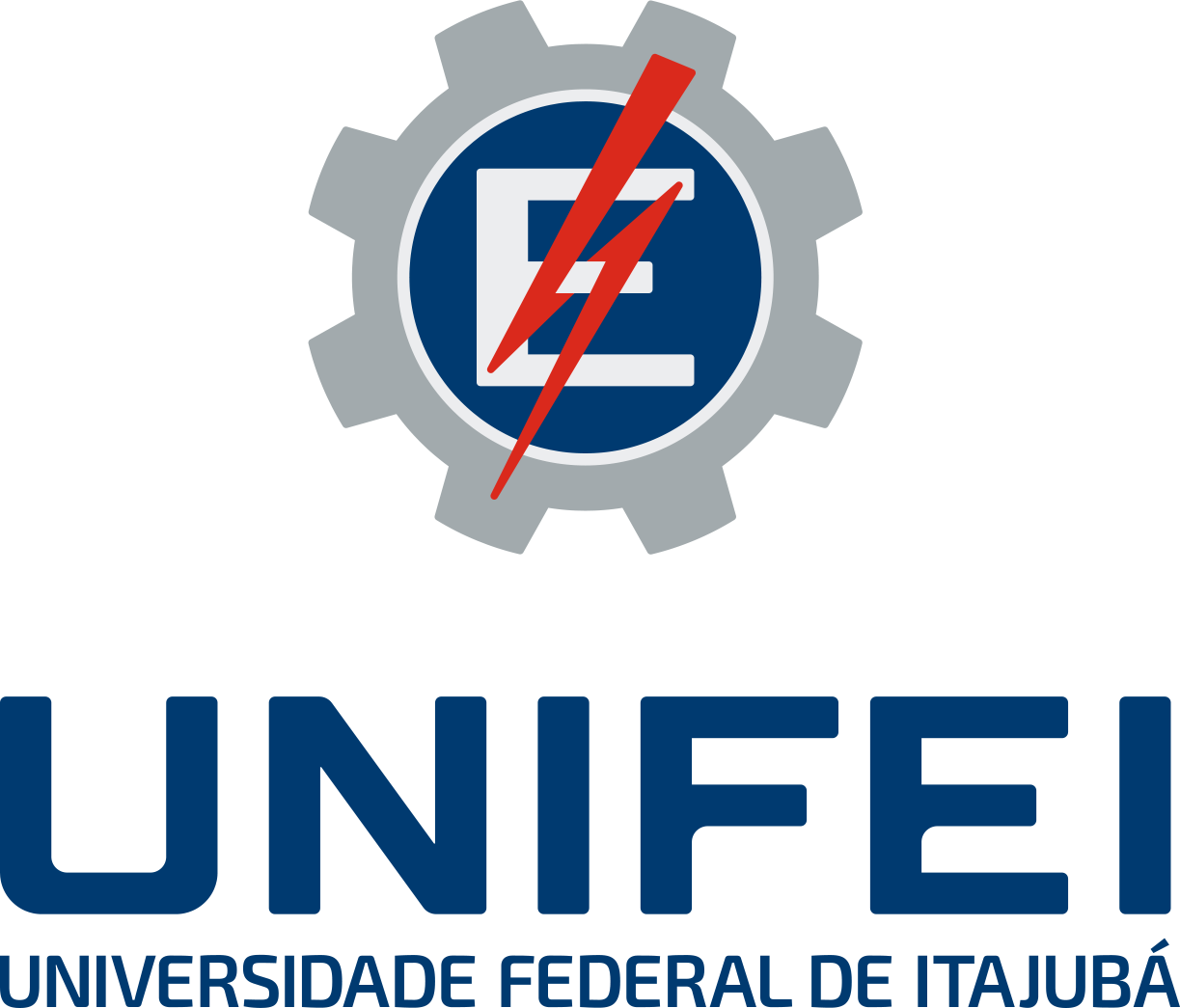 Capacitação
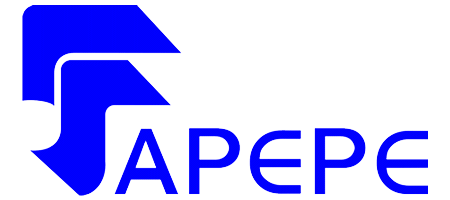 Disseminação
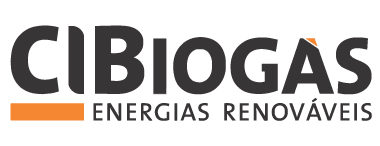 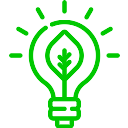 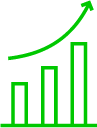 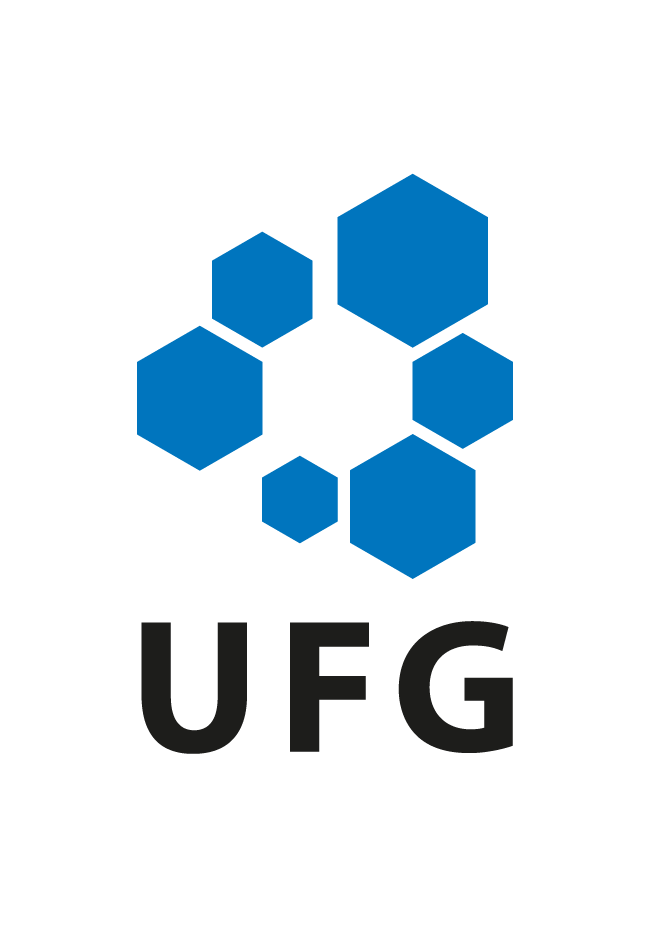 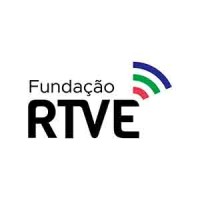 Alavancagem de mercado
Inovação
14
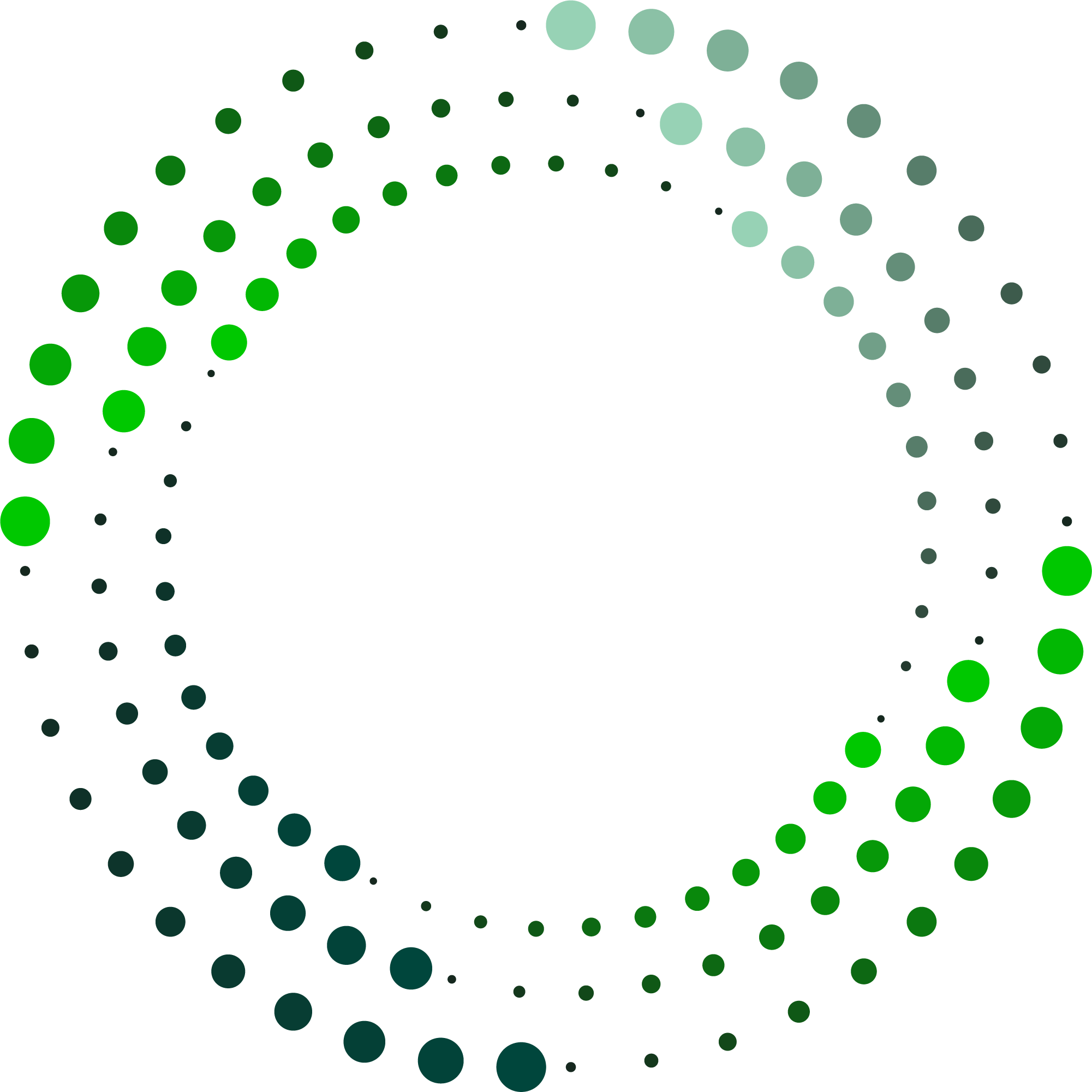 Alavancagem de Mercado: principais atividades
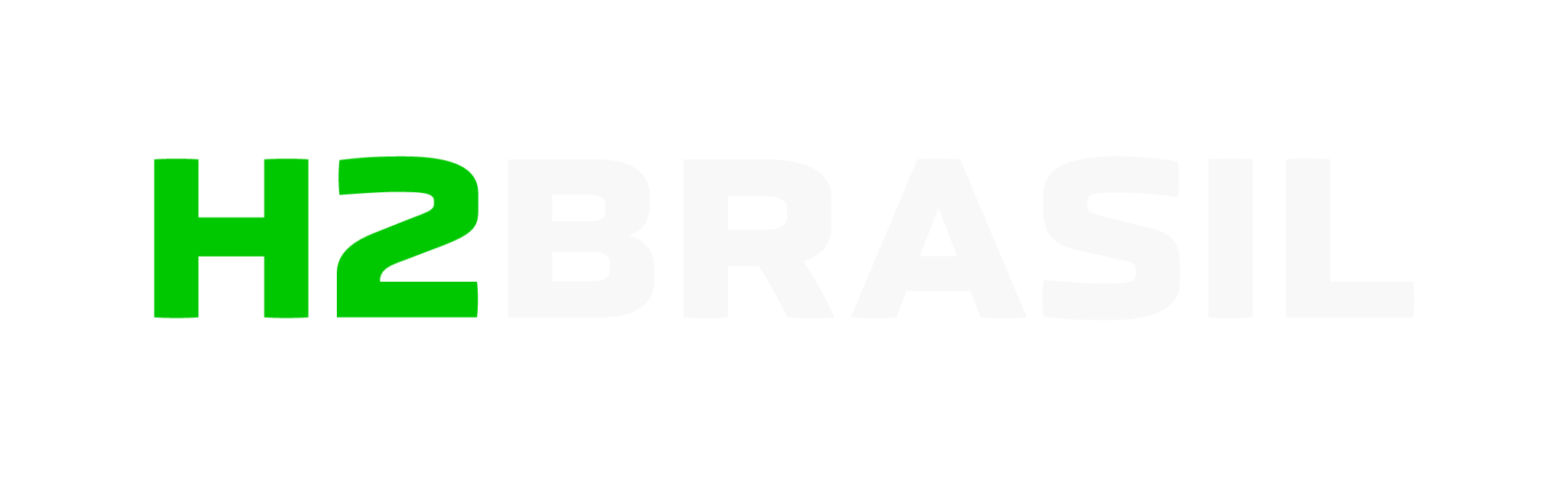 Construção do Centro de Hidrogênio verde (CH2V) na Universidade Federal de Itajubá.
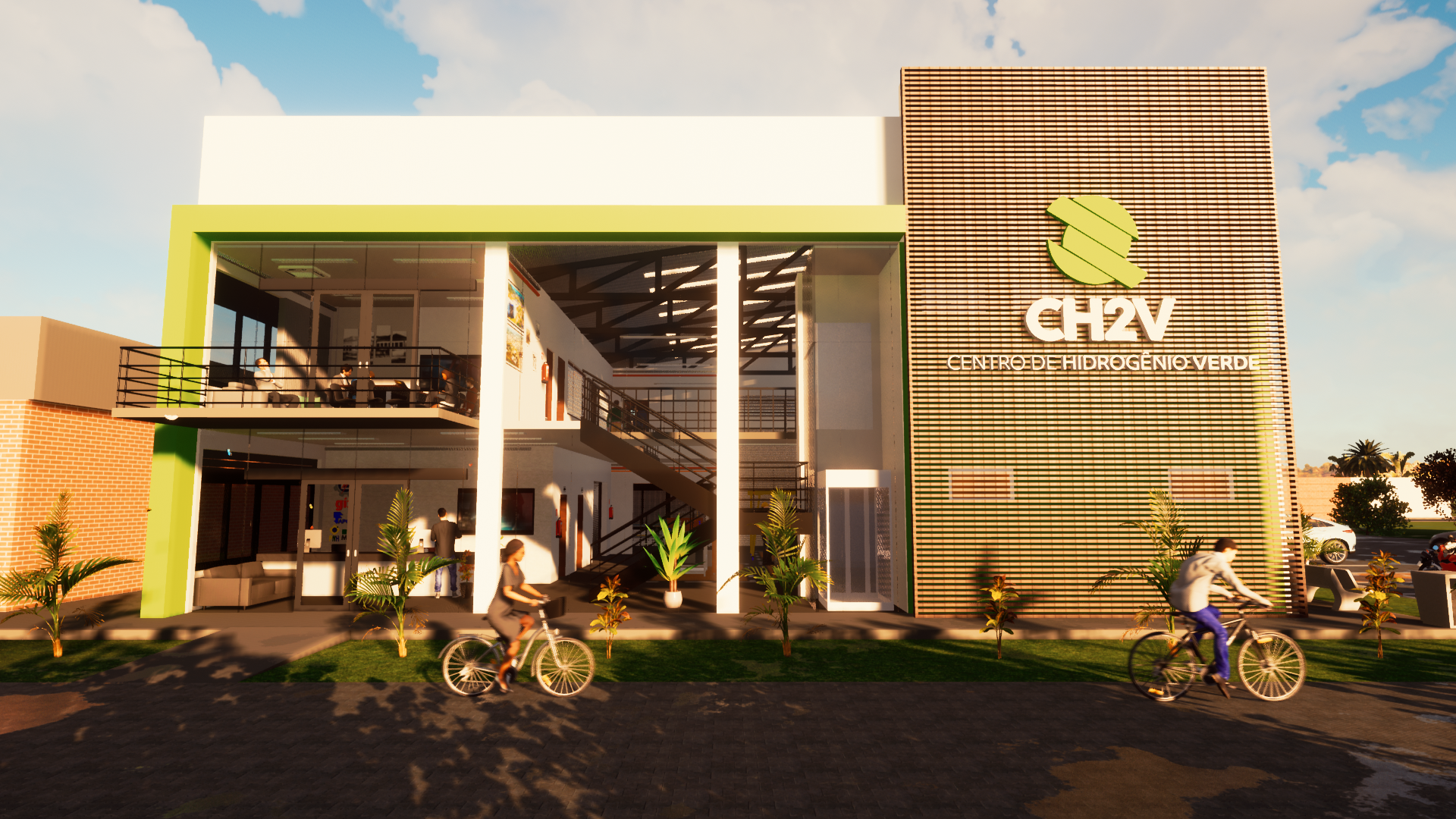 15
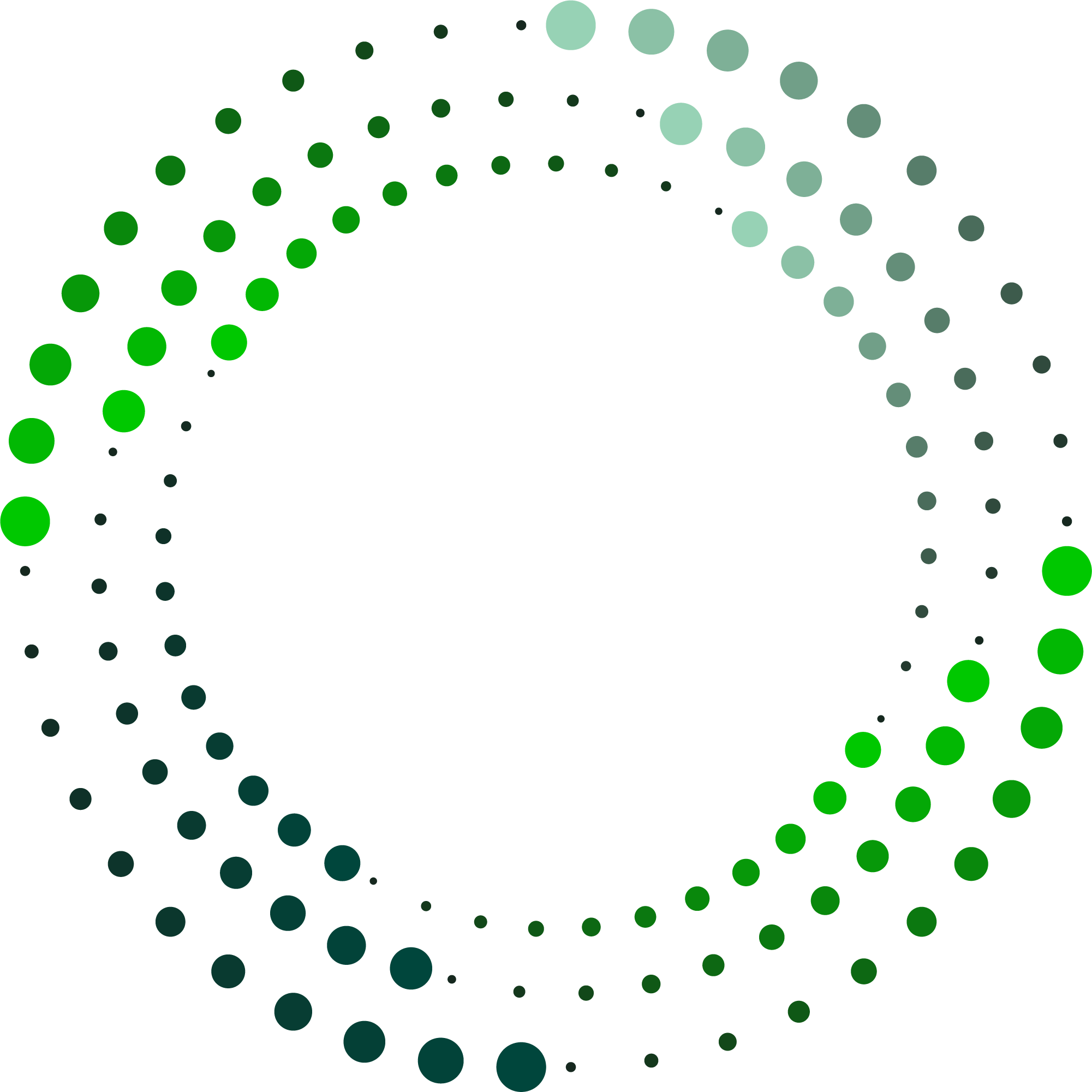 H2Uppp
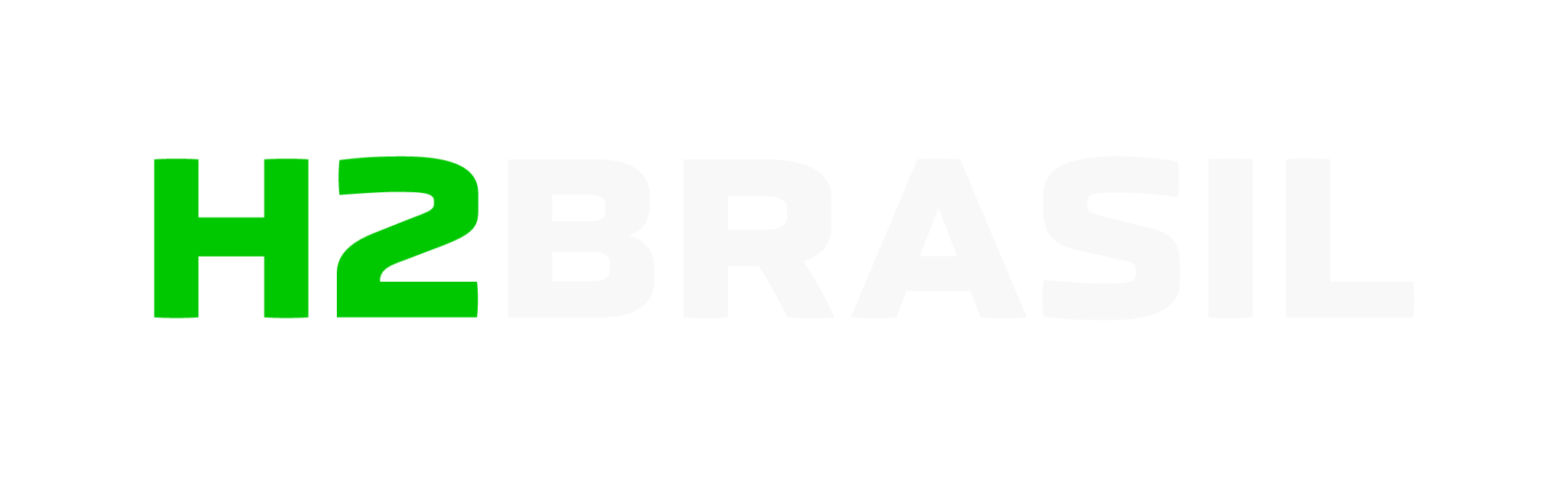 Implantação de Projetos PPP ao longo da cadeia de valor do hidrogênio verde: 

Financiamento até 2 Milhões Euros.

O projeto PPP deve servir à “finalidade de benefício público”.

Parceria com empresa com sede ou filial na Alemanha/UE.
Duração: entregas até final de 2023.
15
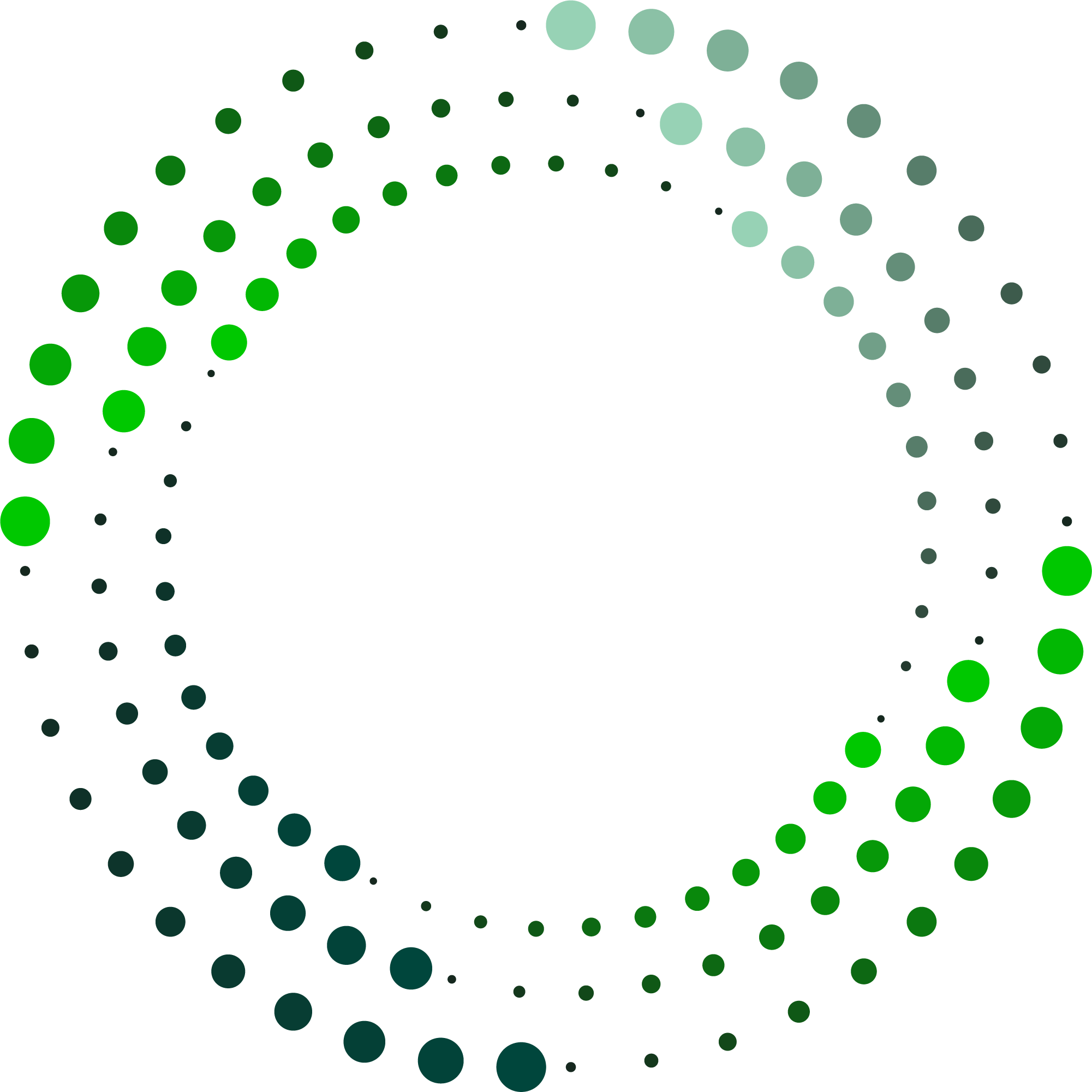 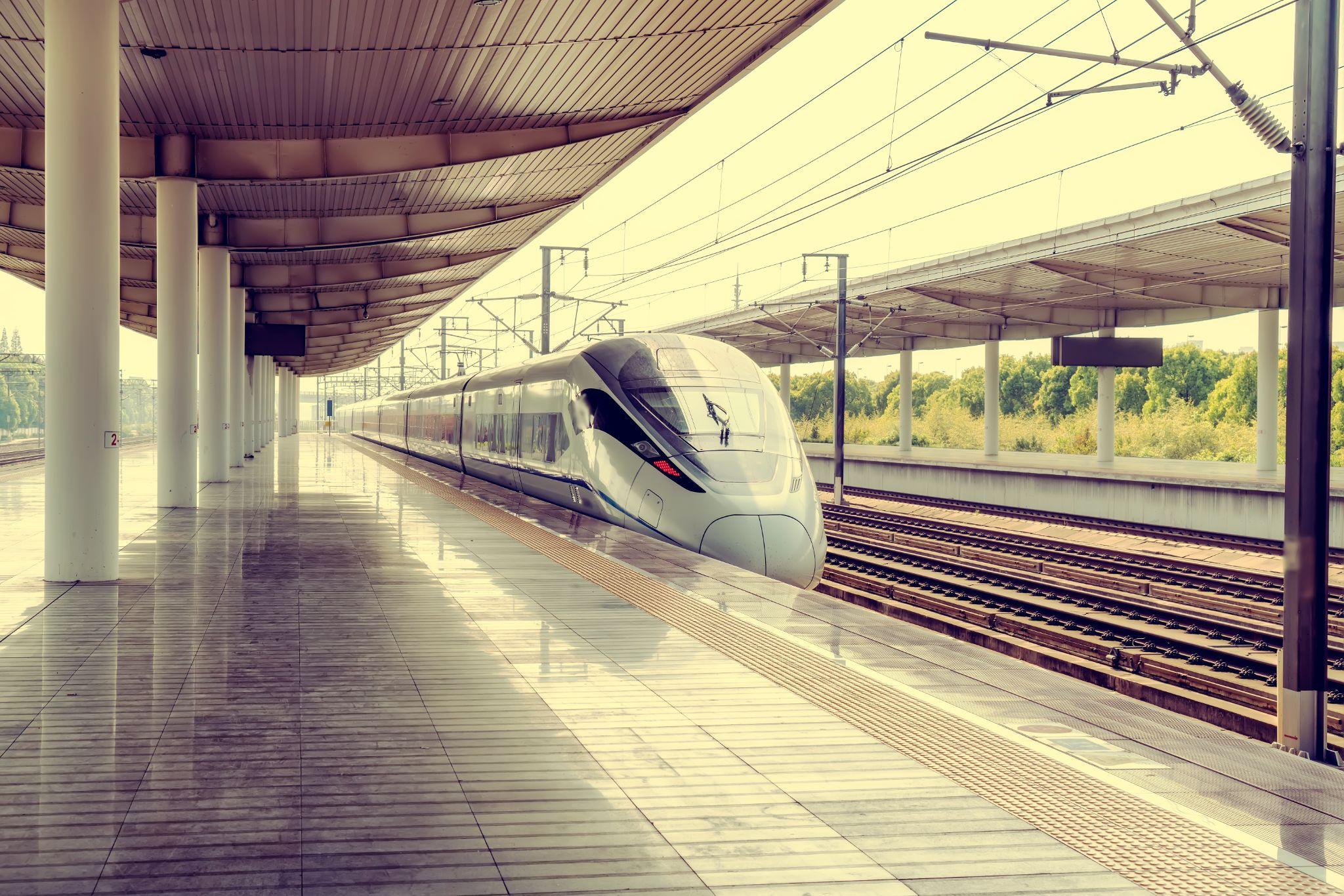 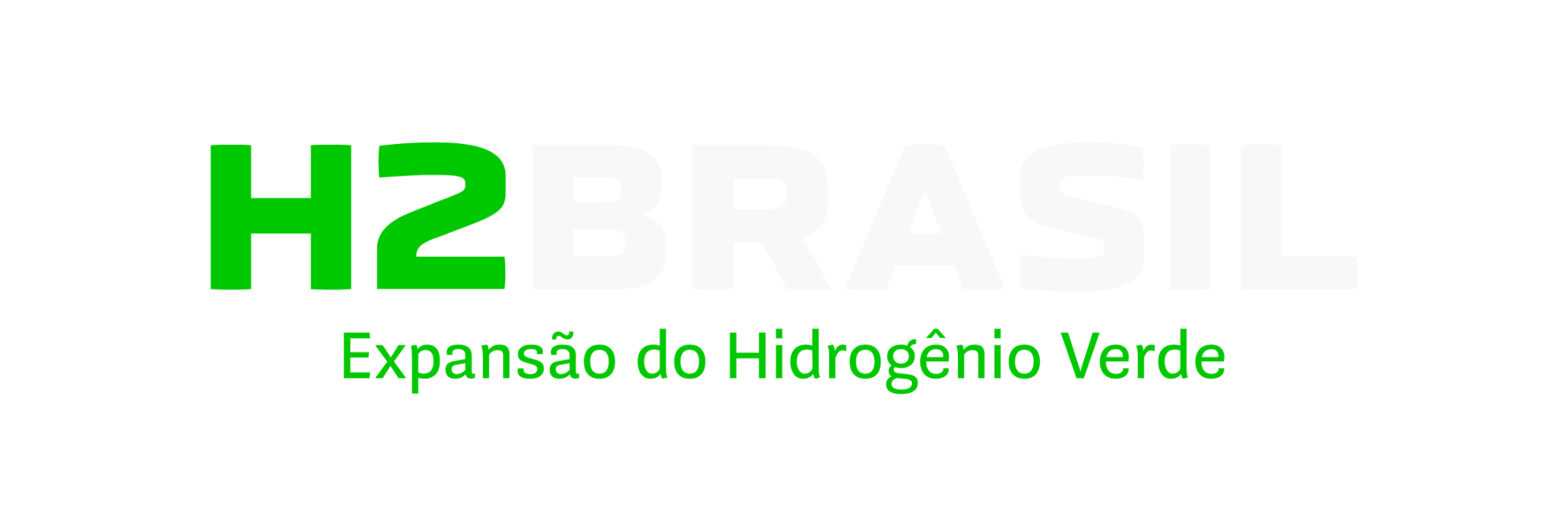